Courage to Risk Conference
Colorado Springs, CO: Jan 20, 2023
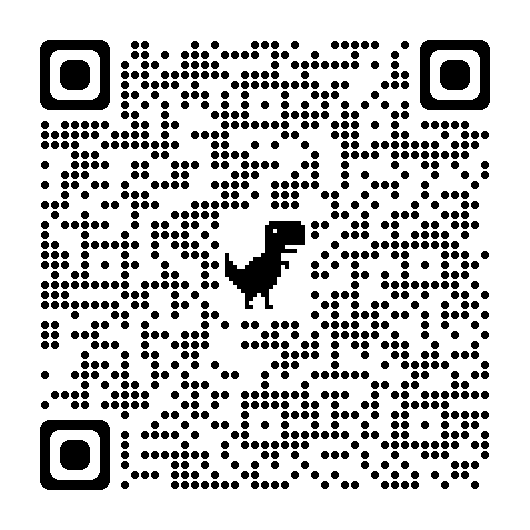 Anxiety, 
Depression & OCD:
Living, Teaching, and Breathing


Presented by:
Caron A. Westland, Ph.D., Erika Feigles, MS,
Arianna Shami, MA., Holly Brazzle, MA.
[Speaker Notes: Session Time: 10:15am - 11:25am]
75% of people report that they have been exposed to trauma - a distressing event that leads to an emotional response.
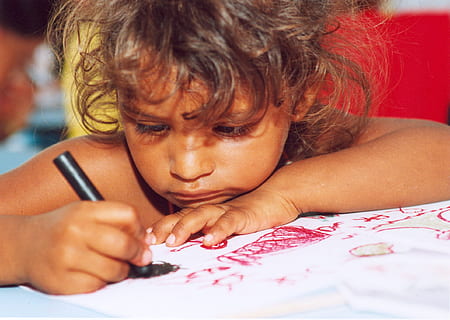 Goal
Social Emotional Health
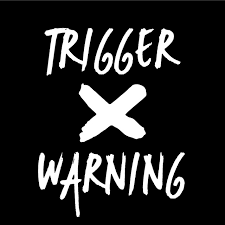 [Speaker Notes: Polling Audience]
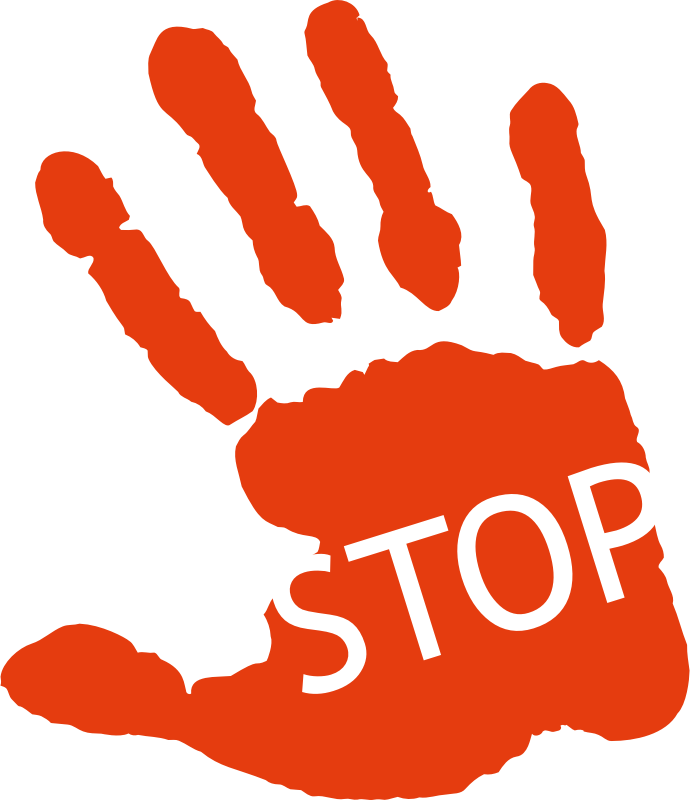 Instead….


Use strategies to help, support, and encourage.
Never say...
“Calm Down”
“Stop it”
“Quit being compulsive”
“Just Be Happy”
“Change Your Thinking”
[Speaker Notes: https://youtu.be/4BjKS1-vjPs
Bob Newhart - Video Clip – Just Stop It…People would stop it, if they could.]
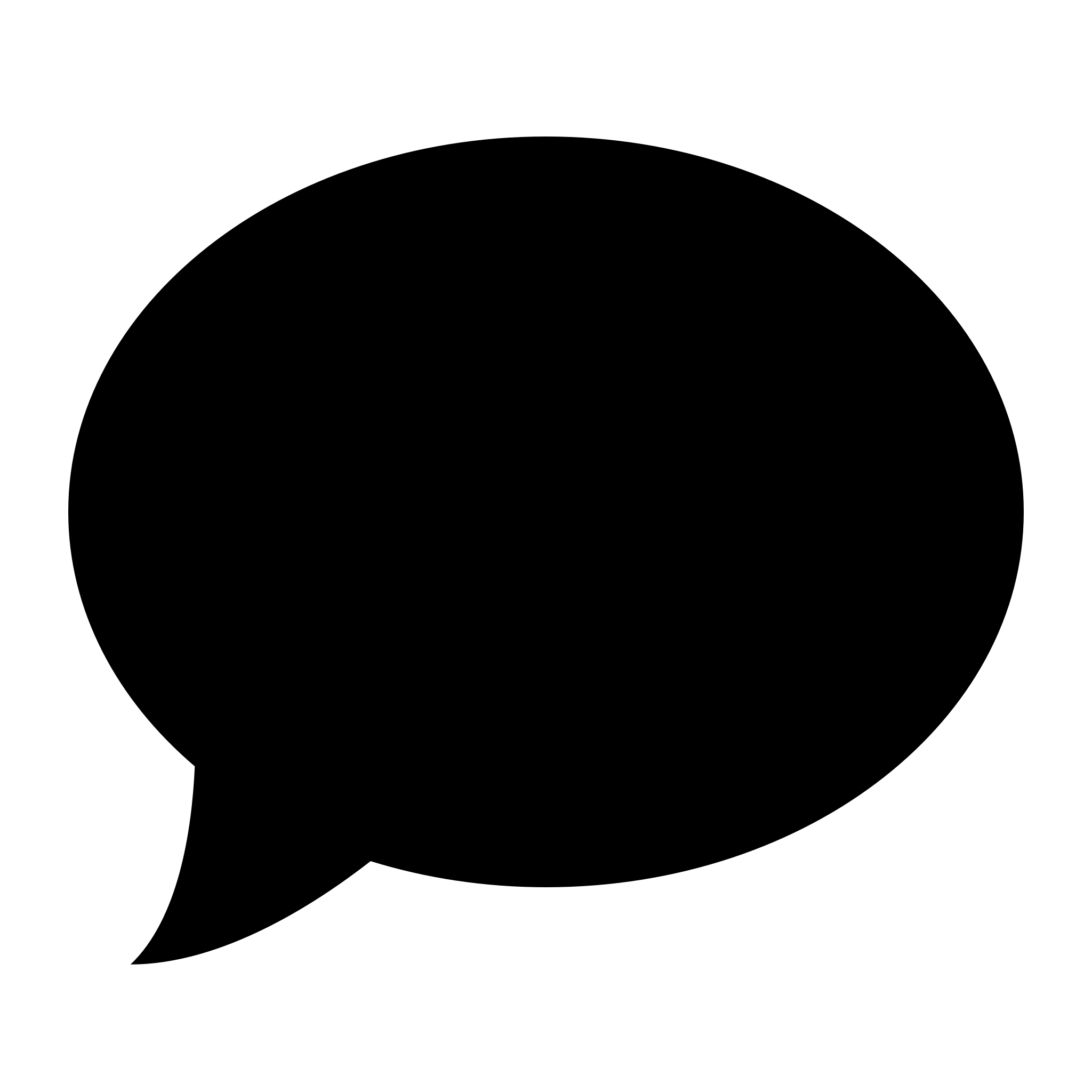 Turn & Talk: 
What is the opposite of anxiety?
“Not knowing whom to trust or what a person might do next means living in a constant state of vigilance, like the soldiers who work on bomb-disposal teams.”
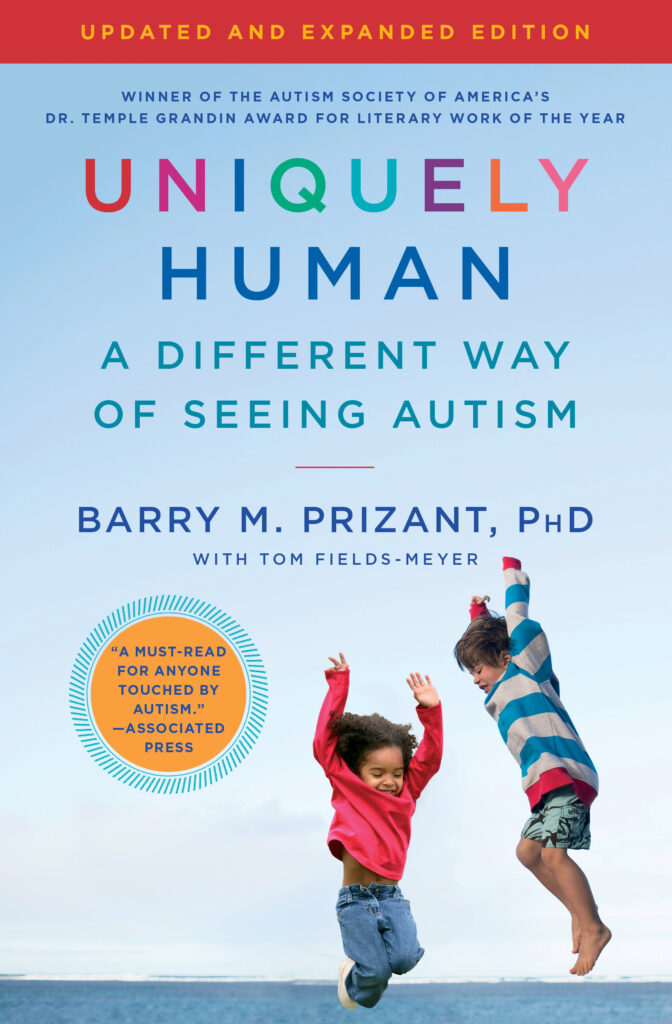 [Speaker Notes: 1- minute turn and talk
Anxiety - calm vs. trust]
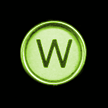 Let’s Dive In…
Understand the signs, symptoms and prevalence of anxiety, depression and OCD (in the classroom/self).

Identify key components of resilience to build a foundation for social emotional health in the classroom in which transfers to their own life 


Learn strategies to give students voice to their emotions

Address the shame of mental health silence

Start slaying shame and empower the individual, not the mental illness
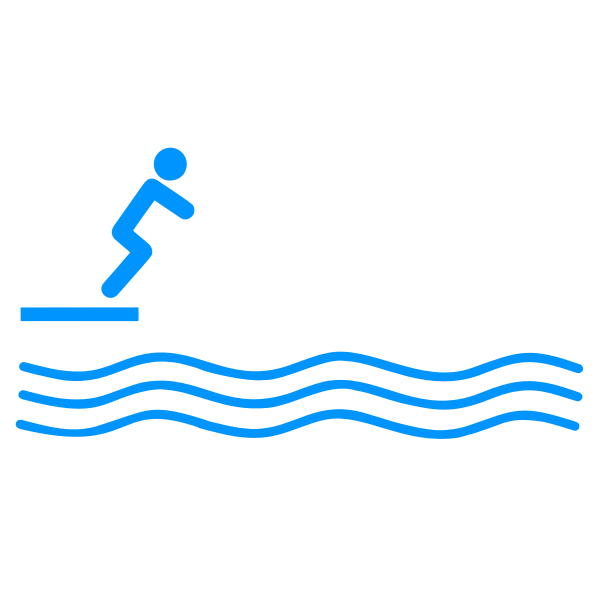 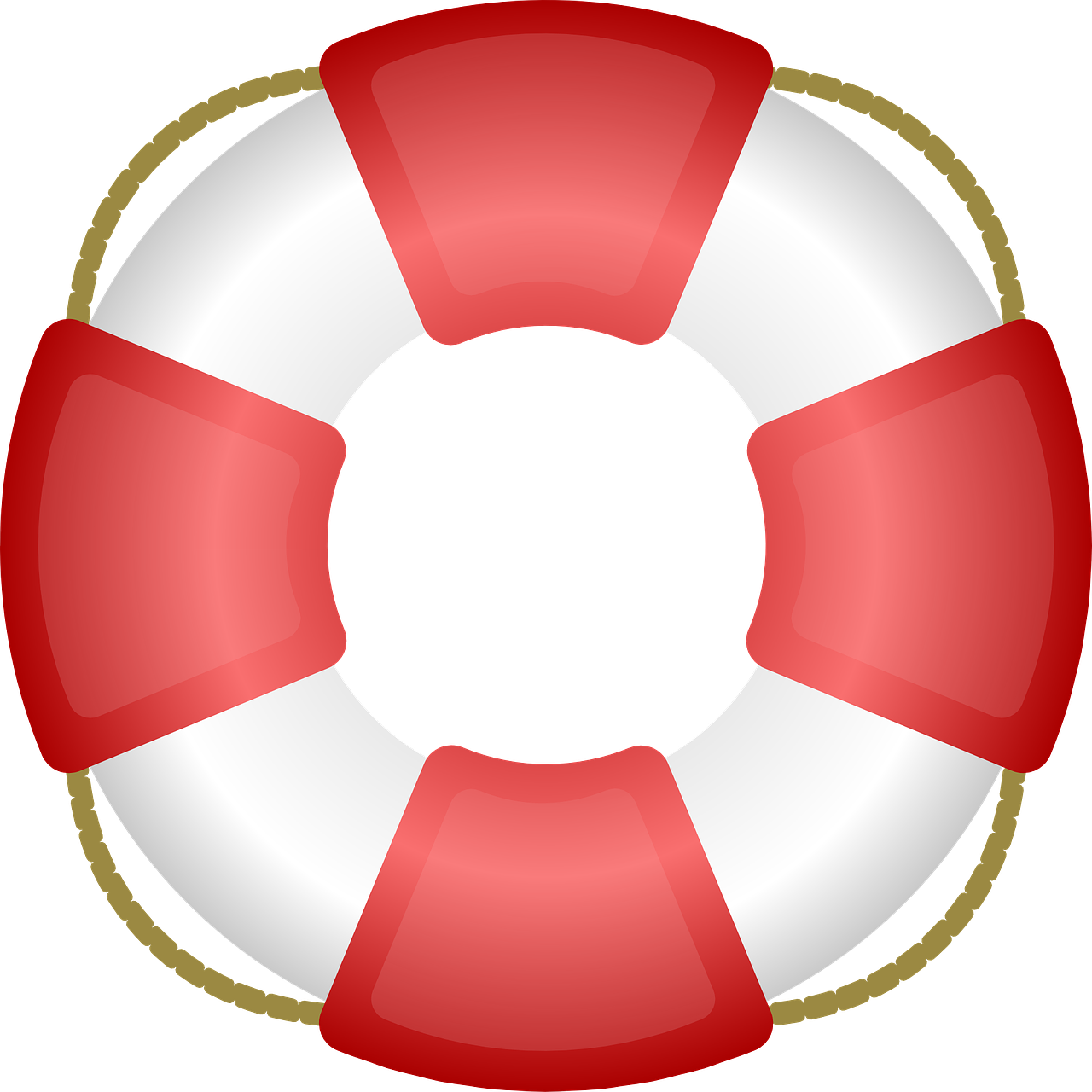 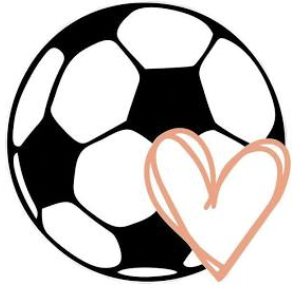 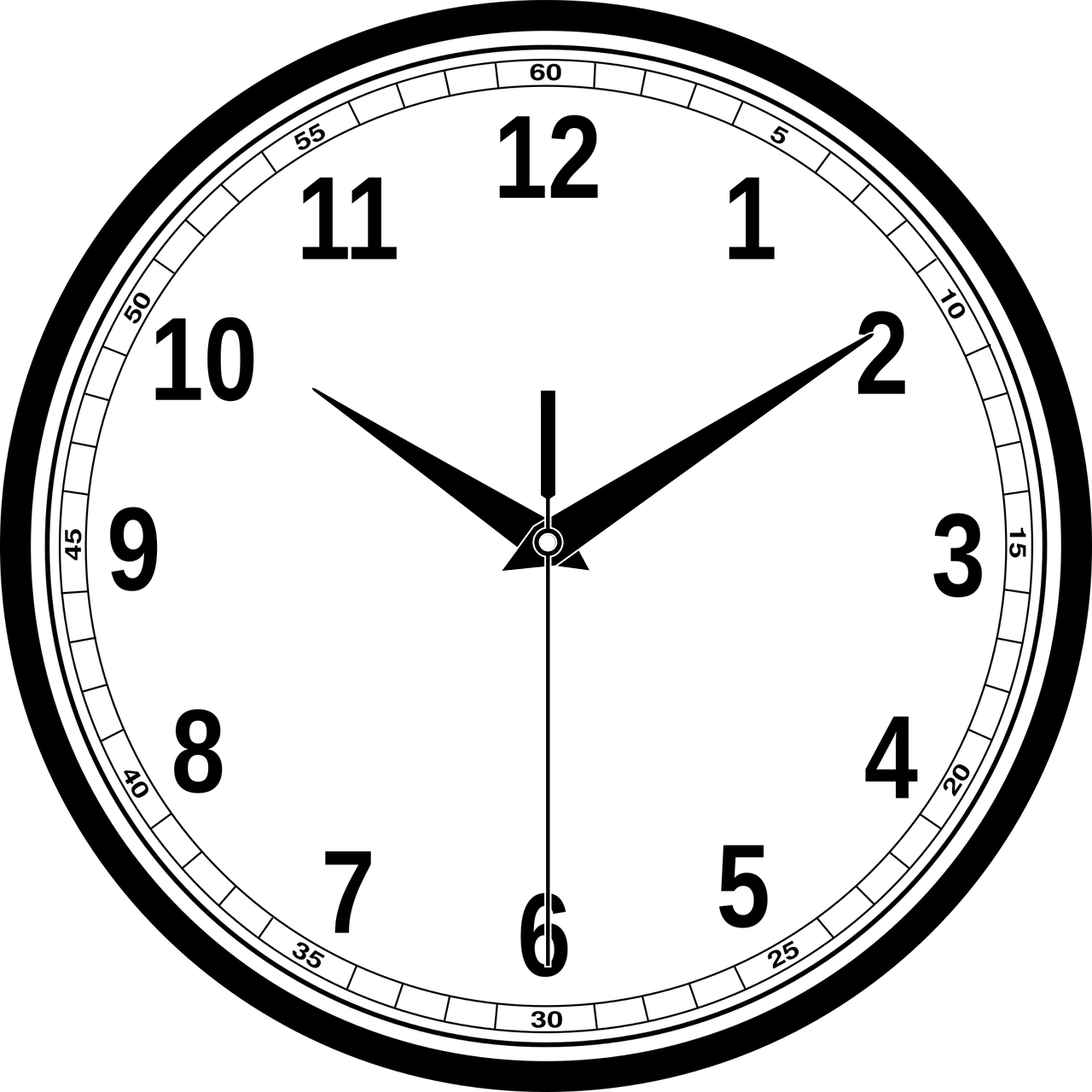 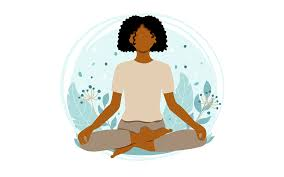 Mindful Minute`
What do you see, hear, feel, taste, and smell?
1
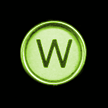 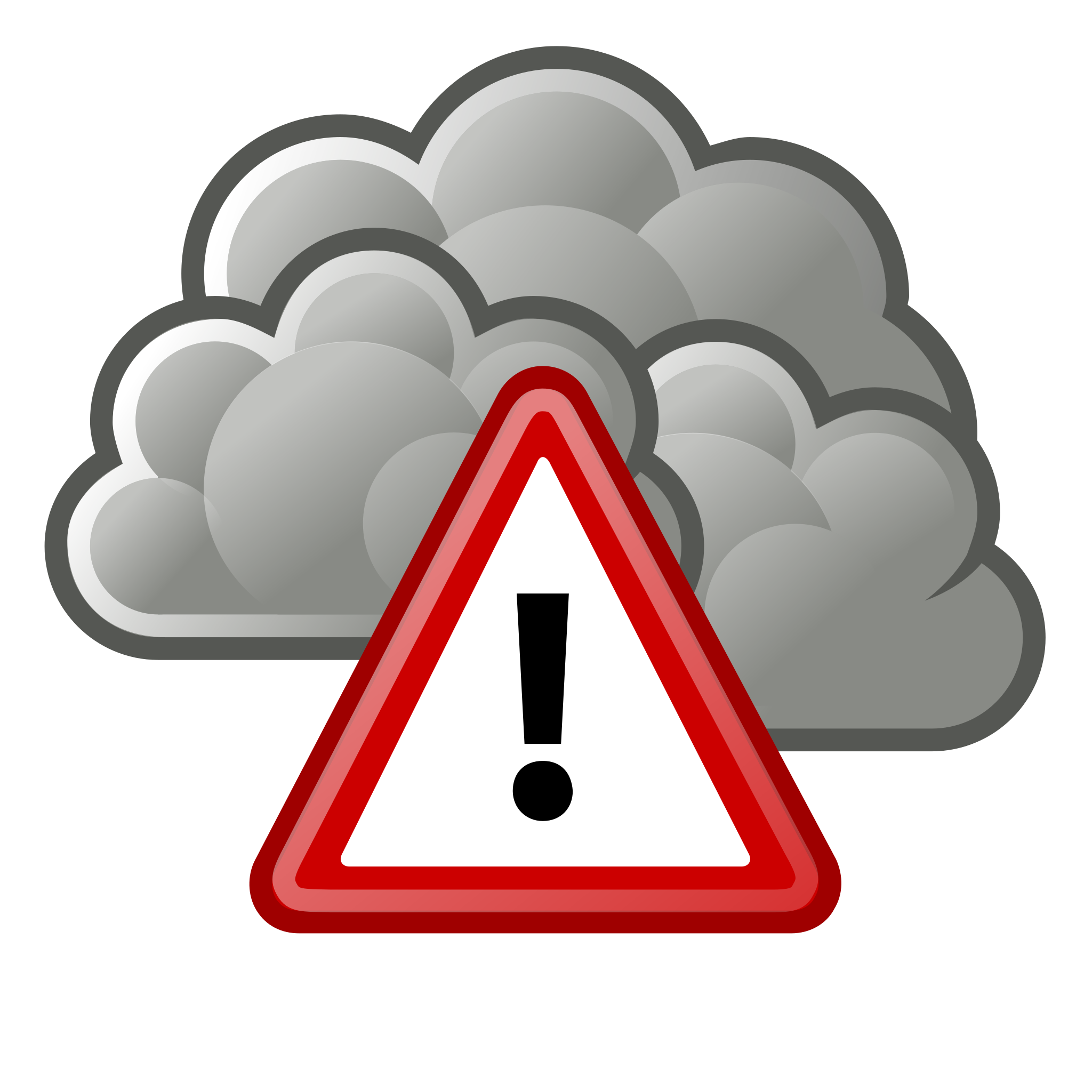 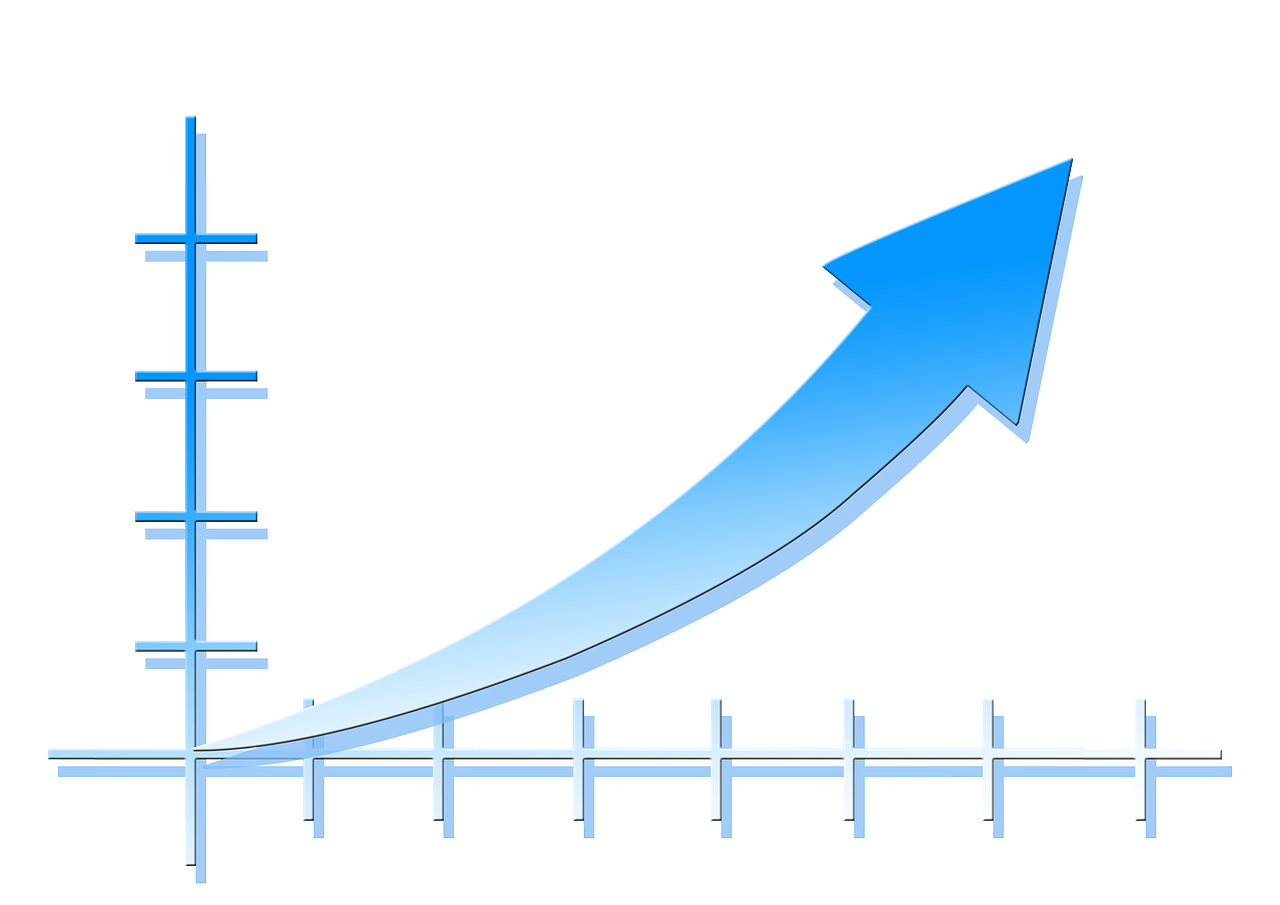 Mental Health Trends
Colorado has seen a surge of anxiety, depression and OCD among our youth (even those at the elementary level) since 2012.

Only 22% of youth who have a mental illness with severe impairment are receiving care. 
A third of Colorado youth (33%) reported feeling sad or hopeless for two or more weeks. 
Suicide is a leading cause of death among Colorado youth ages 10-24.
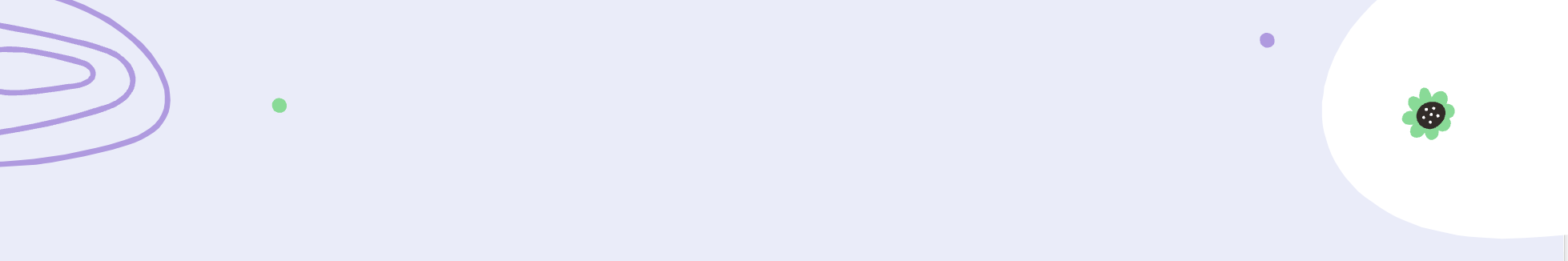 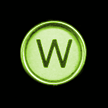 What stressors are you experiencing?
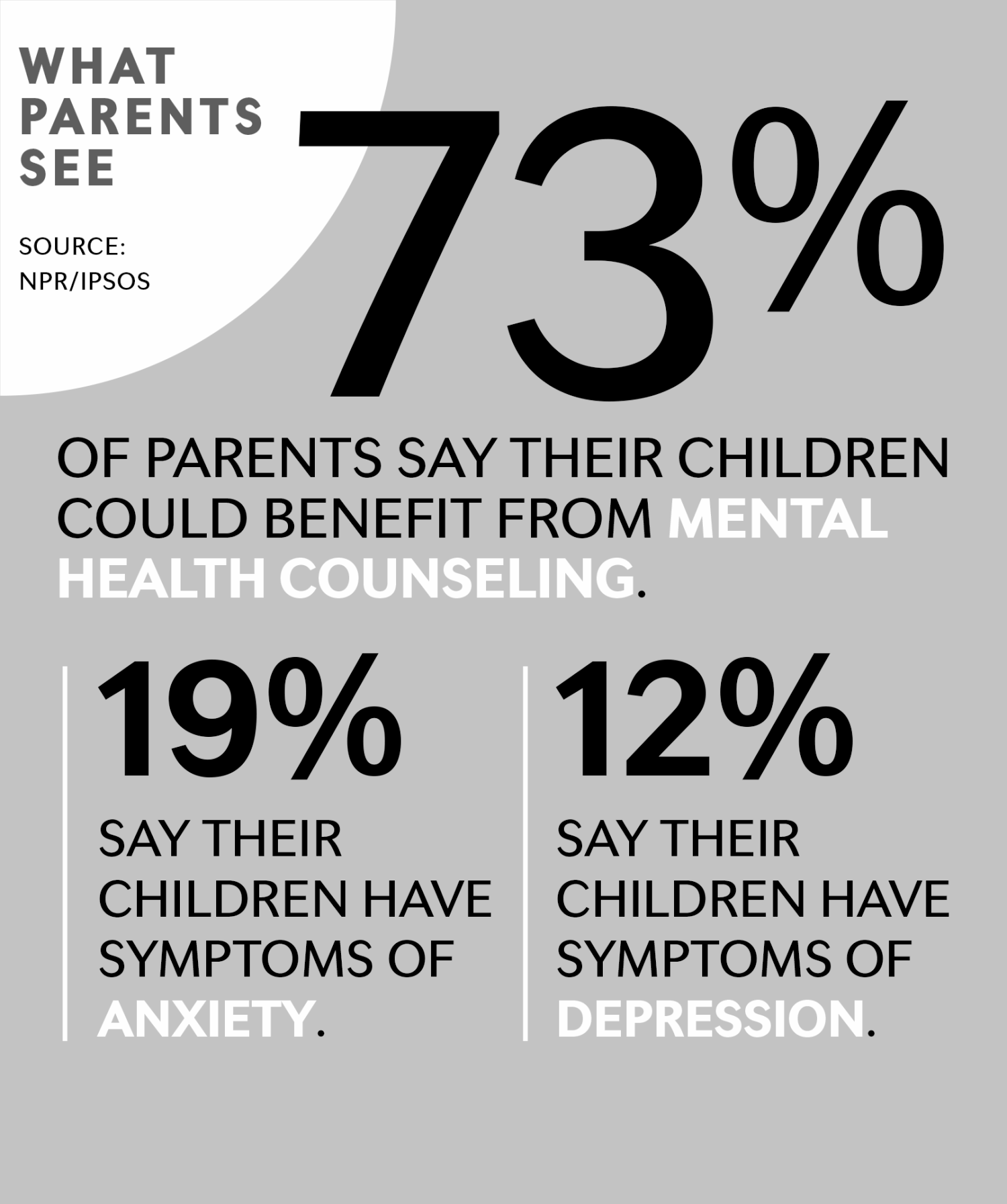 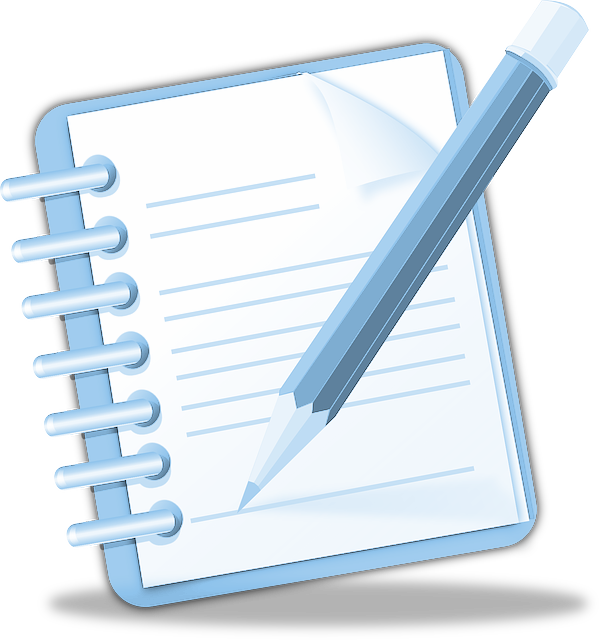 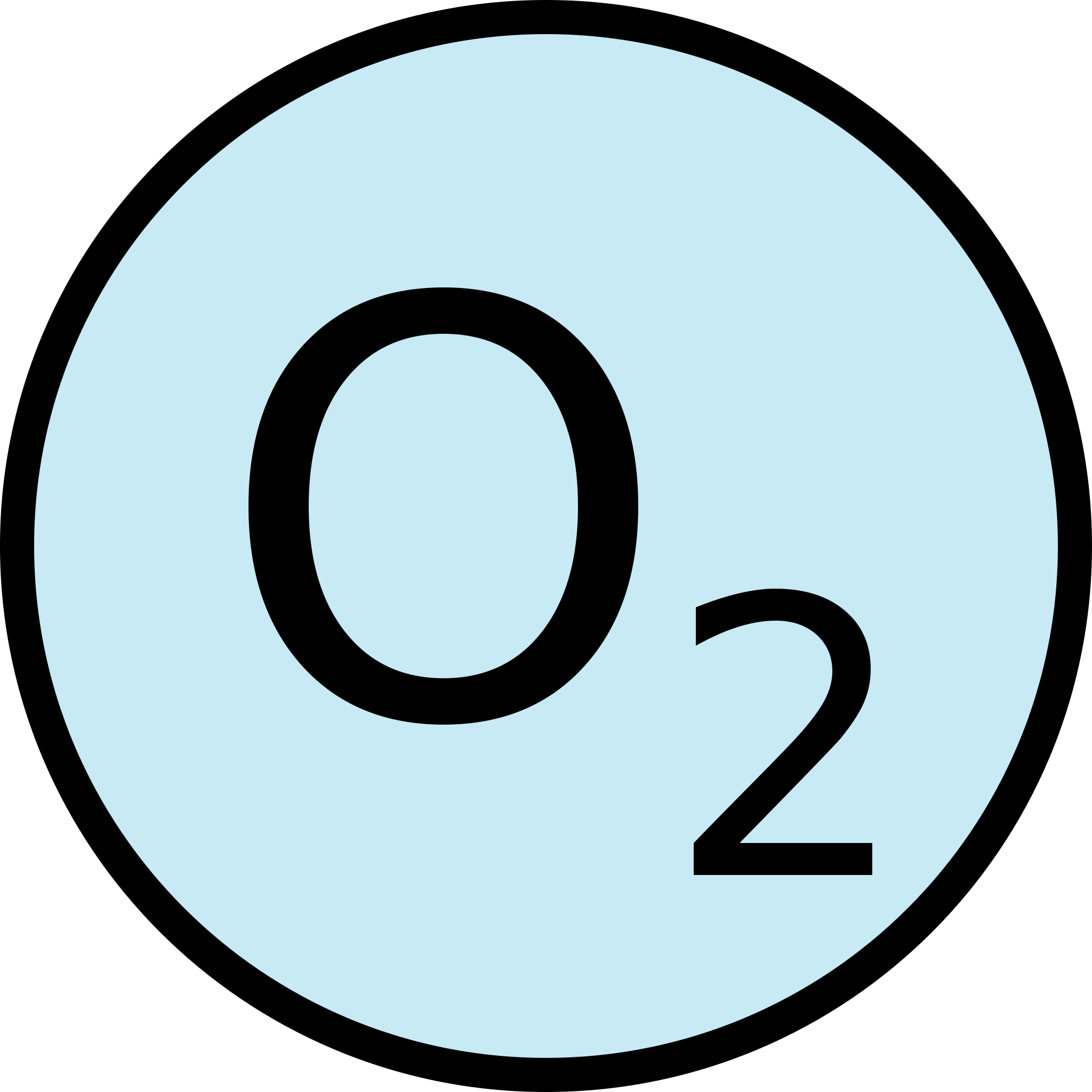 [Speaker Notes: Turn and talk https://www.nea.org/advocating-for-change/new-from-nea/mental-health-schools-kids-are-not-all-right#:~:text=In%20the%20past%20year%2C%2015,haven't%20gotten%20any%20help]
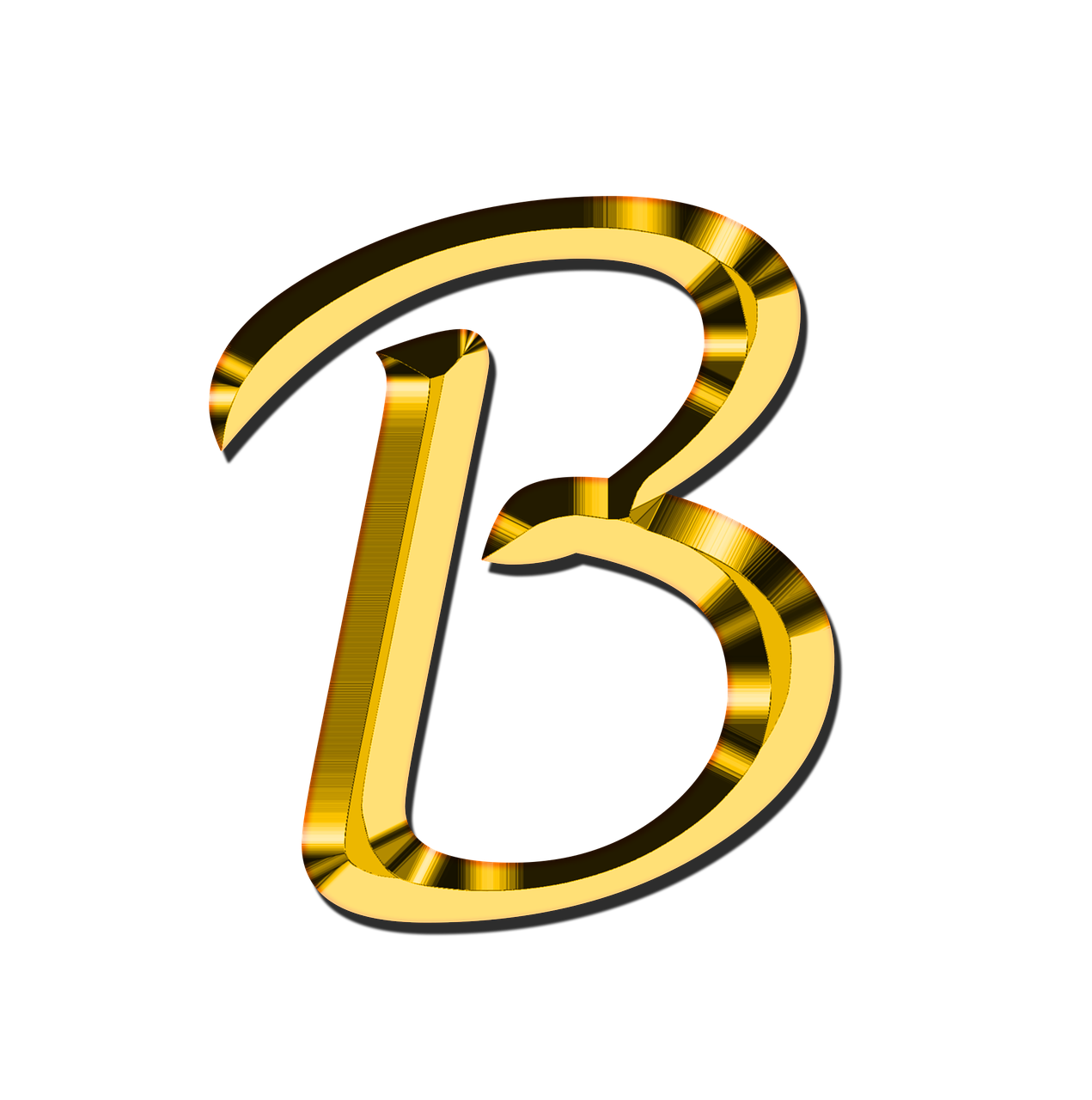 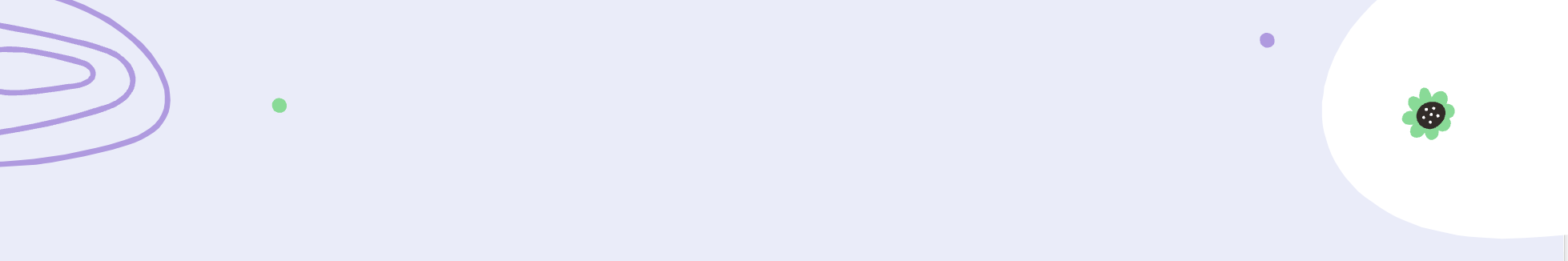 Who is Impacted?
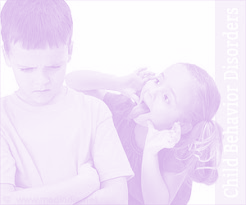 Anxiety 
Depression
Obsessive Compulsive Disorder
What might happen to the annoying sibling/friend?
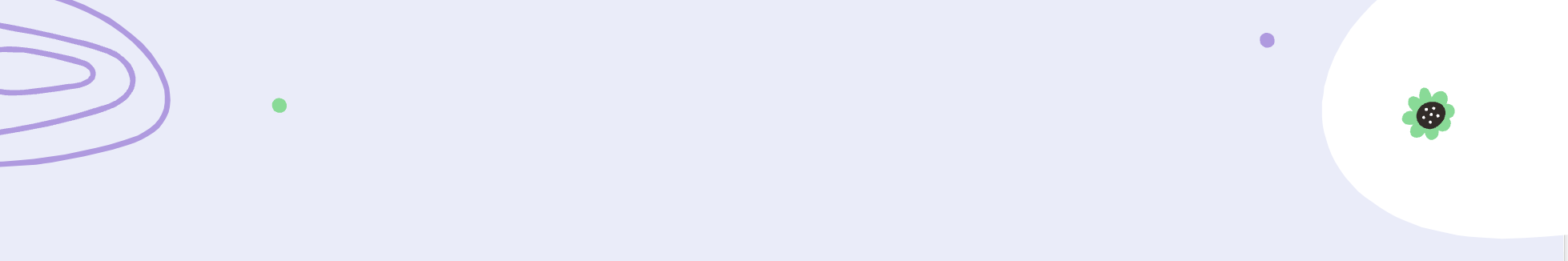 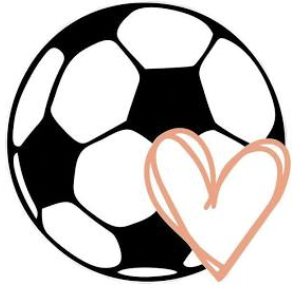 The Body Expresses
What The Mind Possesses
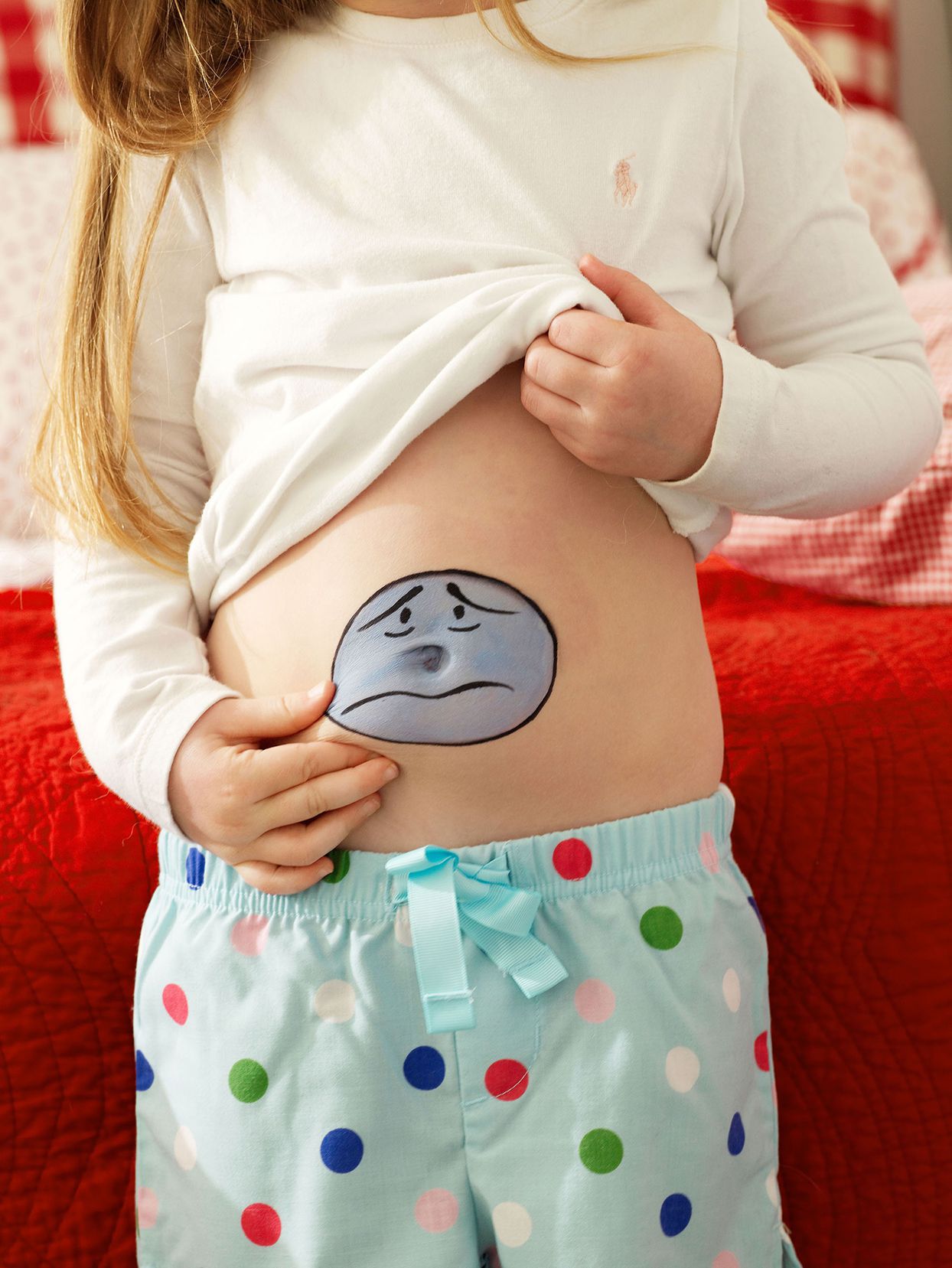 The Brain-Body Connection Is Real
Trauma Causes Physical Symptoms
The Mind Is Not Tending To The Present Moment
We Have the Power to Regulate Our Physiology
Positive Relationships Are Fundamental To Our Well-Being
The Body Keeps the Score: Brain, Mind, and Body in the Healing of Trauma by Bessel van der Kolk
[Speaker Notes: The body expresses what the mind possesses. The Body Keeps the Score: Brain, Mind, and Body in the Healing of Trauma by Bessel van der Kolk]
Some signs to look for… Not an exhaustive list
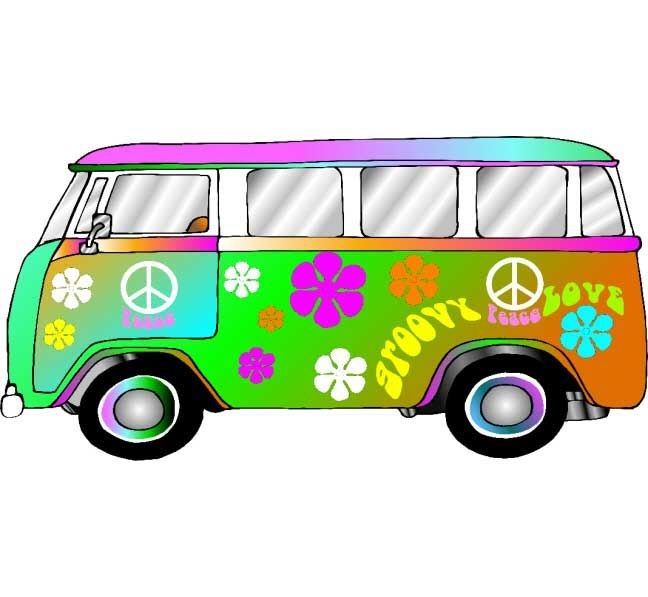 Signs of 
Anxiety in Children
Not eating properly
Difficulty concentrating
Problems sleeping, bad dreams
Separation anxiety is common in younger children, whereas older children and teenagers tend to worry more about school or have social anxiety.
Feeling tense and fidgety, or using the toilet often
Angry or irritable, uncontrollable outbursts
Constantly worrying or having negative thoughts
Frequent crying
Being clingy
Tummy aches and feeling unwell
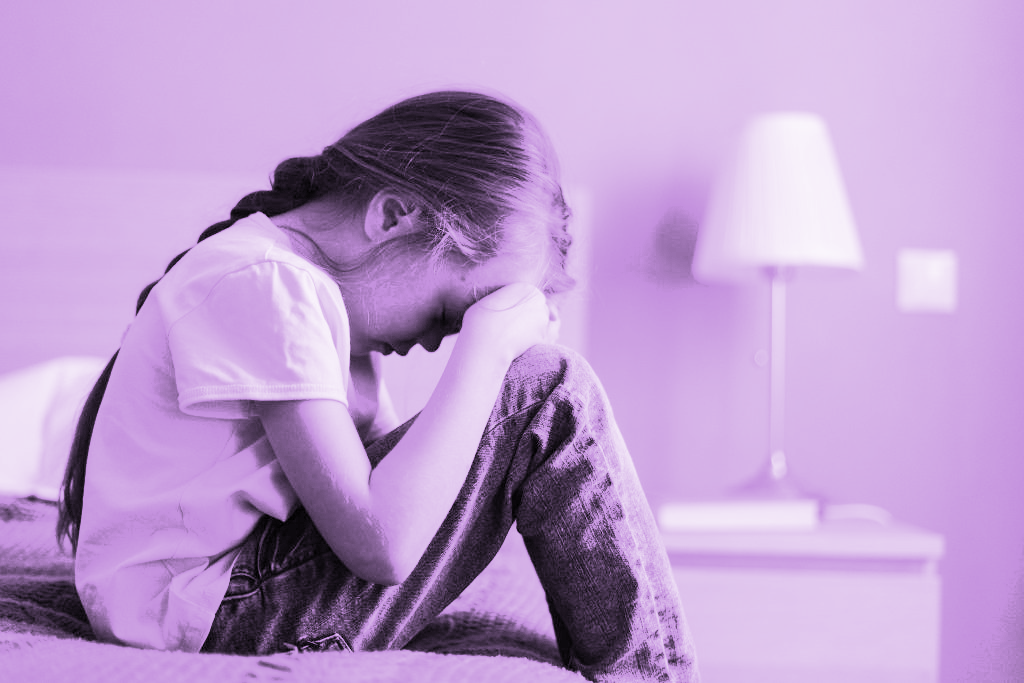 [Speaker Notes: Time check - 10:30
Stomach migraines are real…
https://www.nhs.uk/mental-health/conditions/social-anxiety/]
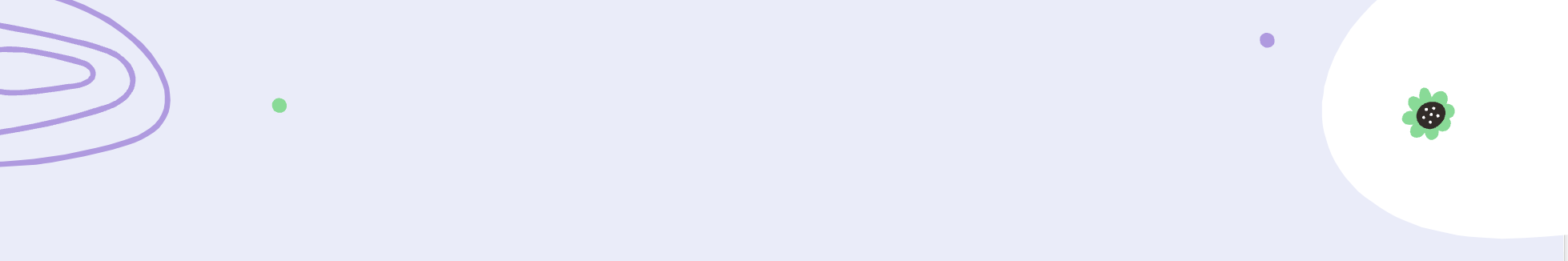 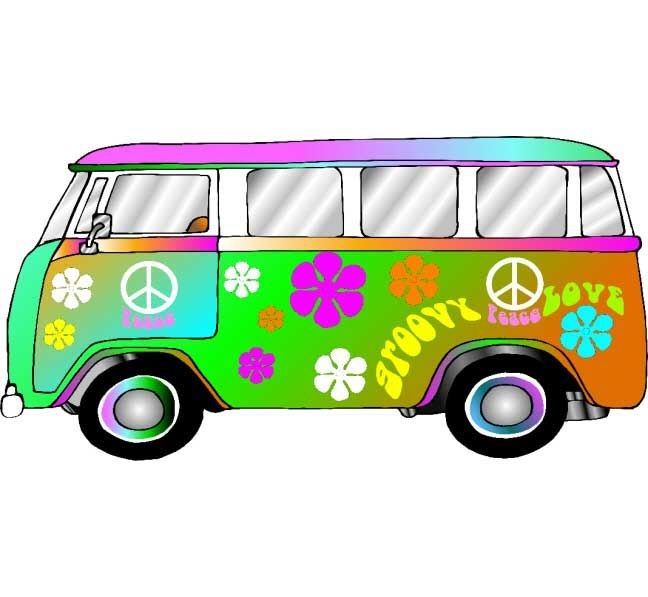 Causes of Anxiety 
in Children
Some children develop anxiety after stressful events, such as: 

Frequently moving (house or school)
Parents fighting or arguing
The death of a close relative or friend
Becoming seriously ill or getting injured in an accident
School-related issues like exams or bullying
Being abused or neglected
Exposure of anxious behavior and children mirroring this behavior
Some children are simply born more anxious and handle stress than others.
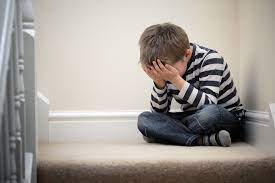 Not limited to…
[Speaker Notes: Children with attention deficit hyperactivity disorder (ADHD) and autistic spectrum disorders are more likely to have problems with anxiety - dyslexia: anxiety with reading
https://www.nhs.uk/mental-health/children-and-young-adults/advice-for-parents/anxiety-disorders-in-children/]
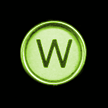 Anxious Behavior
From the age of around 6 months to 3 years, typically, young children to have separation anxiety, becoming clingy and cry when separated from their parents/caregivers. This is a normal stage in a child's development and should stop at around age 2 to 3.
Commonly, preschool-age children develop specific fears or phobias (i.e animals, insects, storms, heights, water, blood, and the dark). These fears usually go away gradually on their own.
Across childhood, times in a child's life when they feel anxious might include going to a new school or before tests/exams. Some children feel shy in social situations and may need support with this.  This is even more evident with            COVID aftermath.
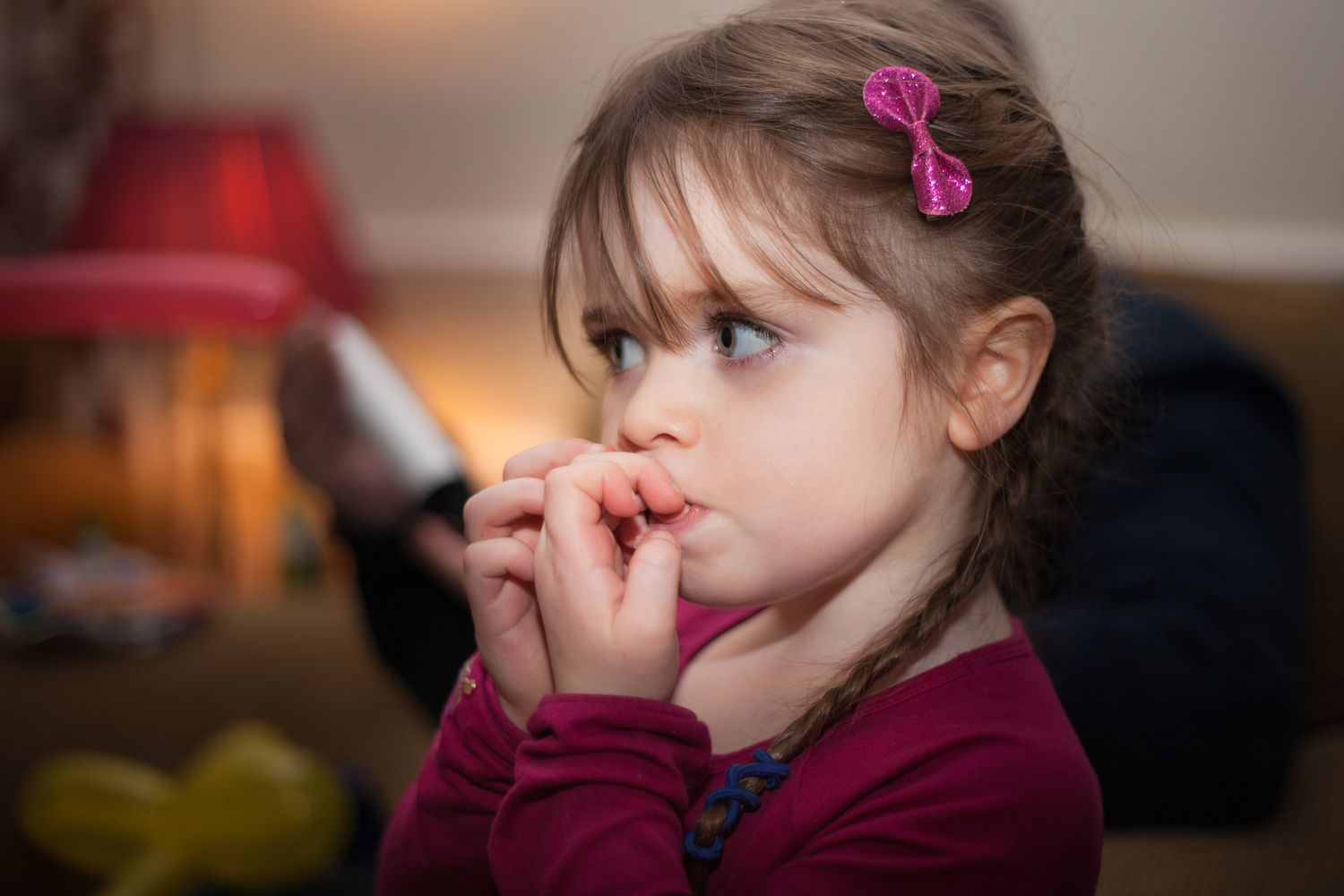 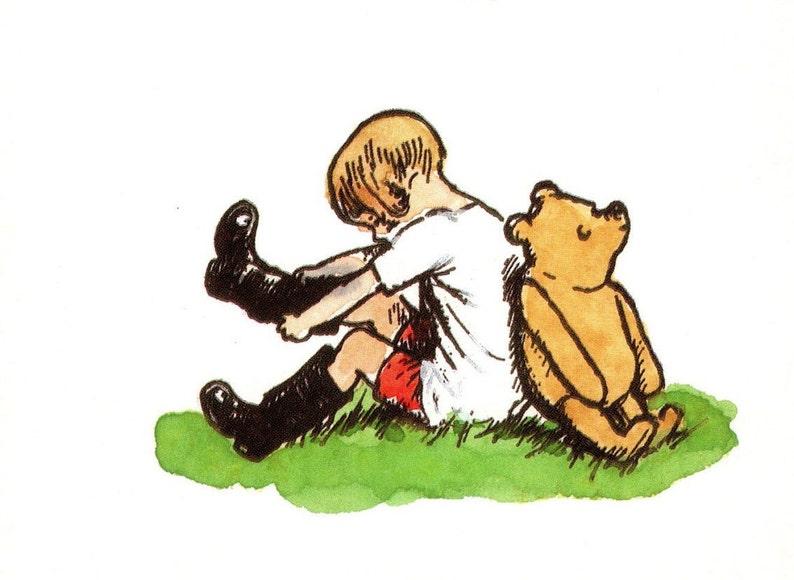 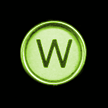 “You’re braver than you believe, and stronger than you seem, and smarter than you think.”
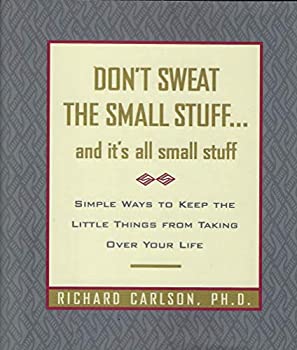 — Christopher Robin
[Speaker Notes: Worrying is a normal part of growing up. Carlson started his career as a psychotherapist and ran a stress management centre. He published his first book in 1985, but became famous with his 10th book, Don’t Sweat the Small Stuff…and it’s all Small Stuff.  Net worth is $1 to 5 million.]
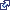 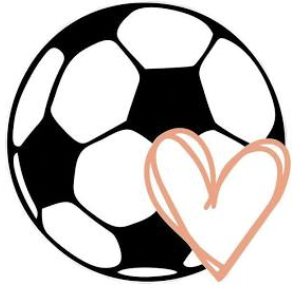 A new U.S. Department of Health and Human Services (HHS) study published in the American Medical Association’s journal JAMA Pediatrics reports significant increases in the number of children diagnosed with mental health conditions. 
The study, conducted by the Health Resources and Services Administration (HRSA), finds that between 2016 and 2020, the number of children ages 3-17 years diagnosed with anxiety grew by 29 percent and those with depression by 27 percent. 

The findings also suggest concerning changes in child and family well-being after the onset of the COVID-19 pandemic
Anxiety & Depression
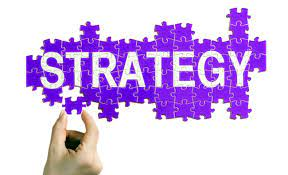 Mental Well-being 
Daily Stress Relievers
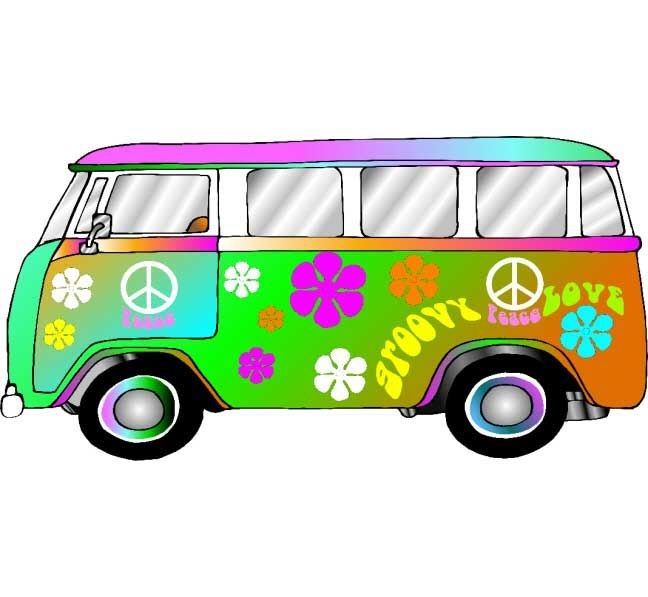 Planned Breaks
Mindful Activities
Calming Music
Incorporate mindful sensory activities that activate the senses into your lessons. 

Sensory activities: modeling clay, playing in the sandbox, making lunch together, sorting objects/toys, playing an instrument, weighted blankets, wobble stools, etc.
Music can help young learners to get used to moving from one task to another. Music can also help students study and stay focused.

Try playing upbeat music when your students walk into class and instrumental music for classwork.
Schedule activities that are not learning-focused such as: snack breaks, playtime, game time, movement breaks, etc. 
 
This helps with enforcing positive behaviors within the classroom and creates a fun and safe environment. Benefits you and your students.
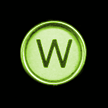 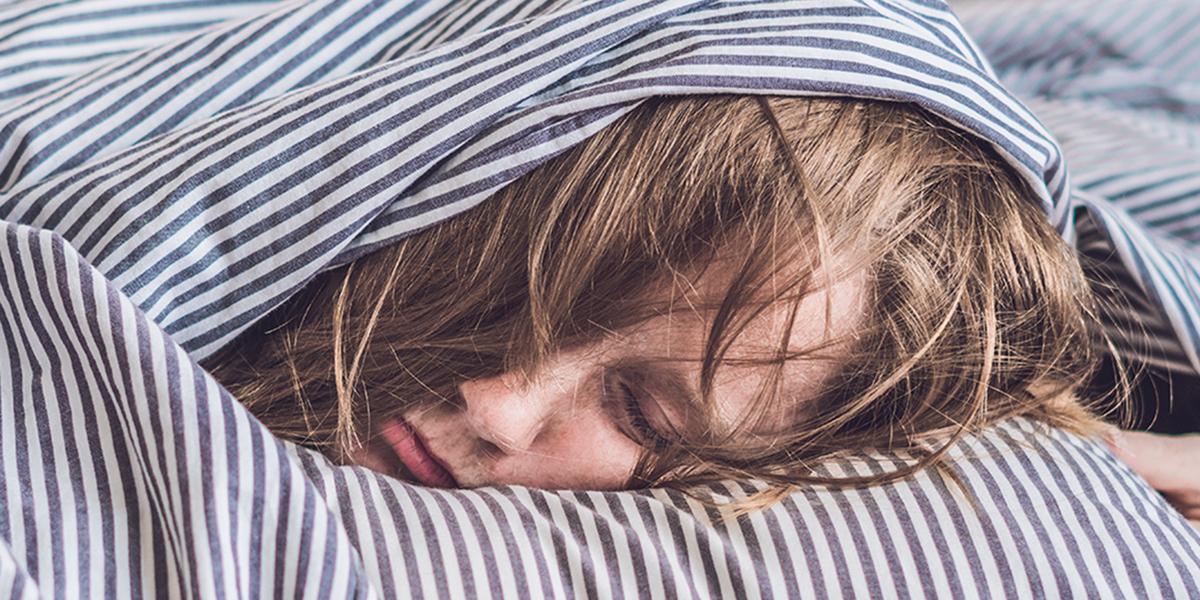 As they get older….
Exercise during the school day to release endorphins. (as simple as a walk or jumping jacks). 
Practice asking teachers and other adults for help.
Relax before bedtime. 
Get plenty of sleep -  helps to manage stress in school. Kids 6–13 years old should get 9–11 hours of sleep each night and teens need 8–10 hours.
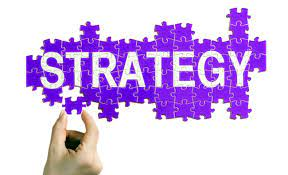 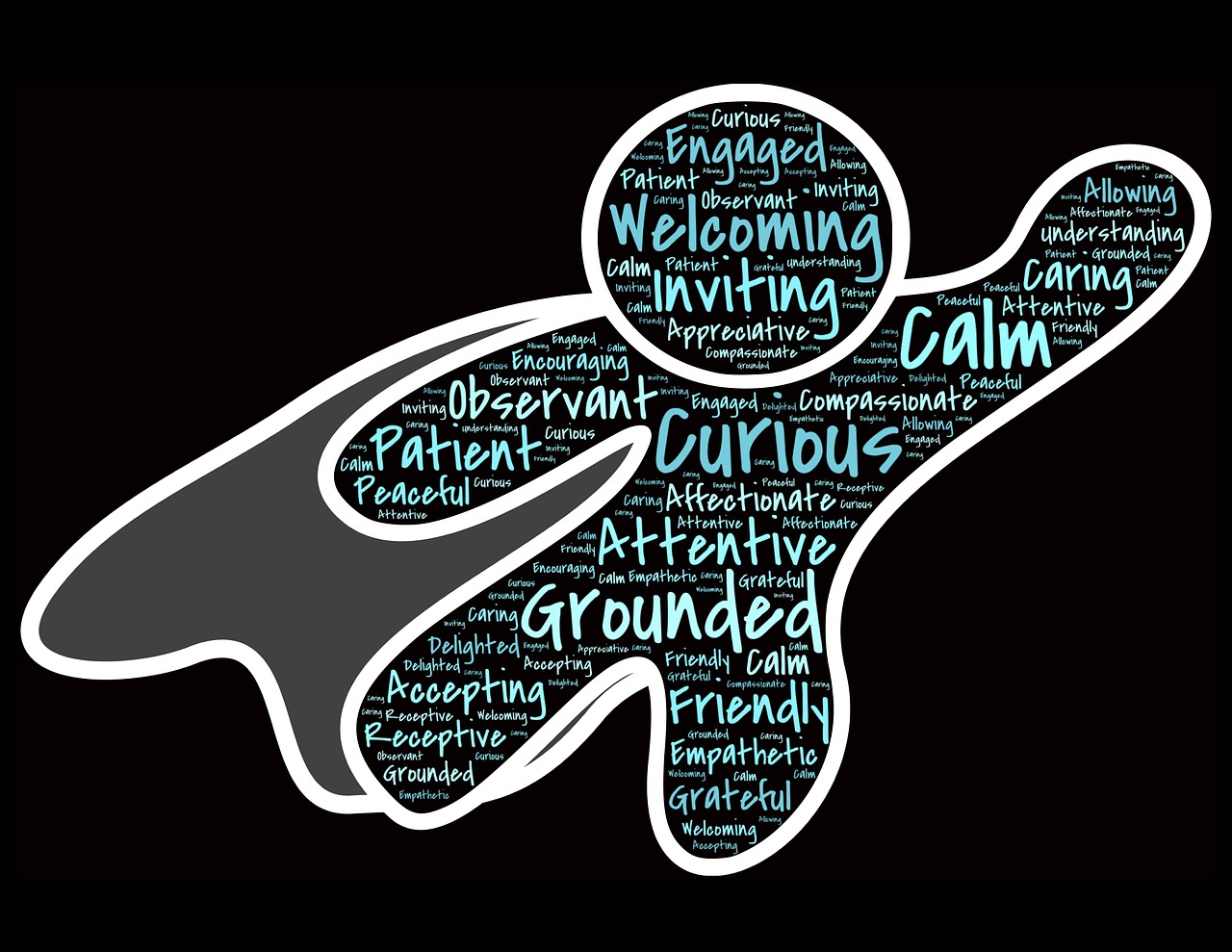 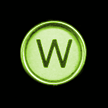 What is your superpower?
‹#›
[Speaker Notes: Turn and talk…what is your superpower when working with students/colleagues?]
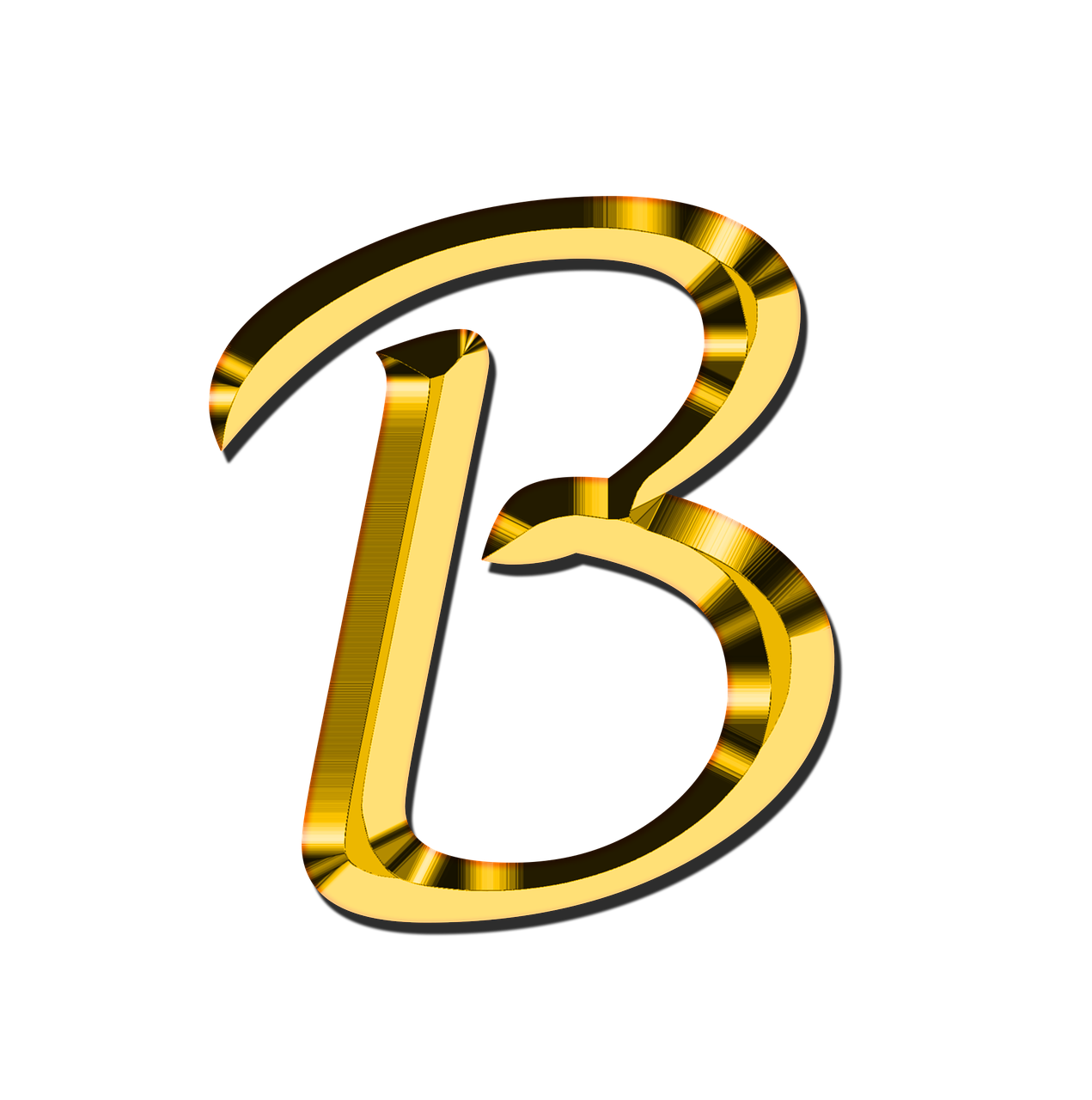 ANXIETY
Offer support and encouragement. Help students with depression feel welcome and included. Let them know you're available to help. Encourage their strengths and their interests. Look for opportunities for them to succeed in the classroom. Acknowledge their efforts — even the small steps.
Give extra time to complete assignments. Offer extra help. Consider having students work with a supportive peer.
Make physical activities a part of your daily classroom routine. This can help ease mild depression symptoms. It can energize all of your other students, too.
Make brief mindfulness practices a part of everyday instruction. At random or scheduled times, invite your class, "Let's all pause and take a few slow, calm breaths." This helps students learn and practice this simple but effective self-calming skill.
Use trauma-informed education approaches. Create and maintain an environment where every student can feel a sense of safety and inclusion.
What Teachers Can Do
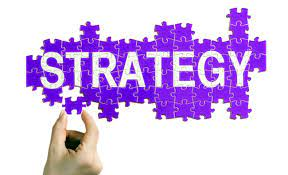 [Speaker Notes: Source:  https://kidshealth.org/en/parents/depression-factsheet.html]
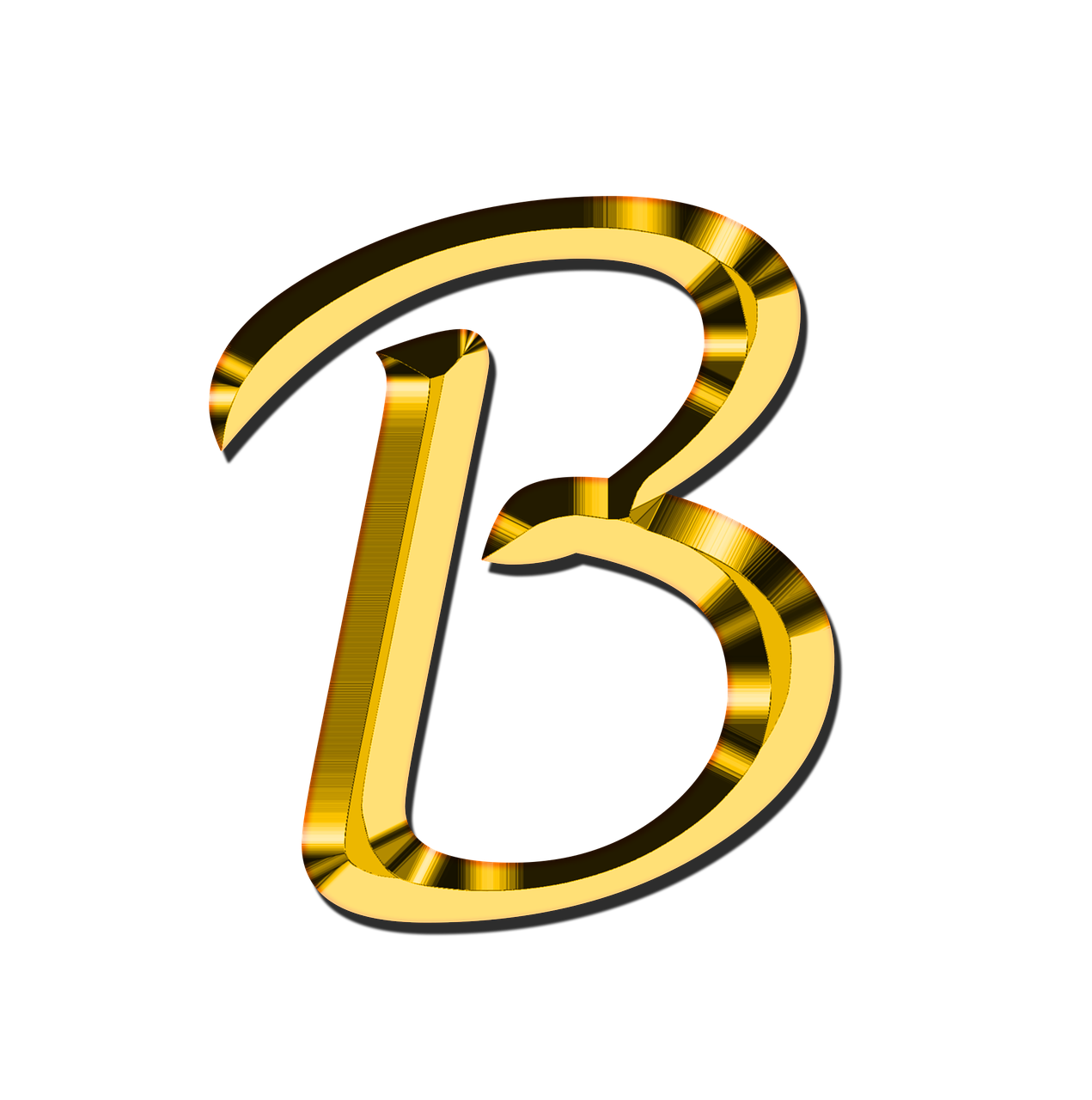 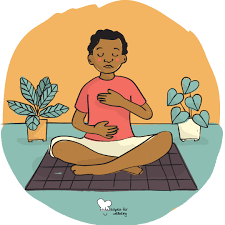 Breathing Bursts
Three deep breaths…

Breath in… Hold… Breath out
Breath in… Hold… Breath out
Breath in… Hold… Breath out
2
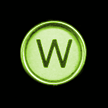 Clear and simple rules which are consistent.
Predictability of events and activities (establish routines, cues and signals for transitions/changes).
Frequent use of praise, both verbal and non-verbal.
Sequencing activities (chunking, interspersed long/short tasks enhances engagement & reduces anxiety.
Effective Teaching and Positively Functioning Classrooms
[Speaker Notes: Time 10:45]
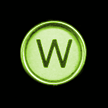 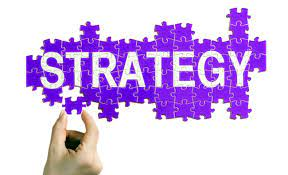 When kids are calm ...
Be empathetic
Give choices
Build resilience
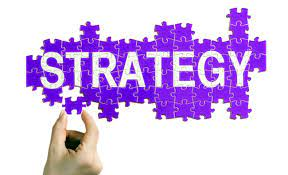 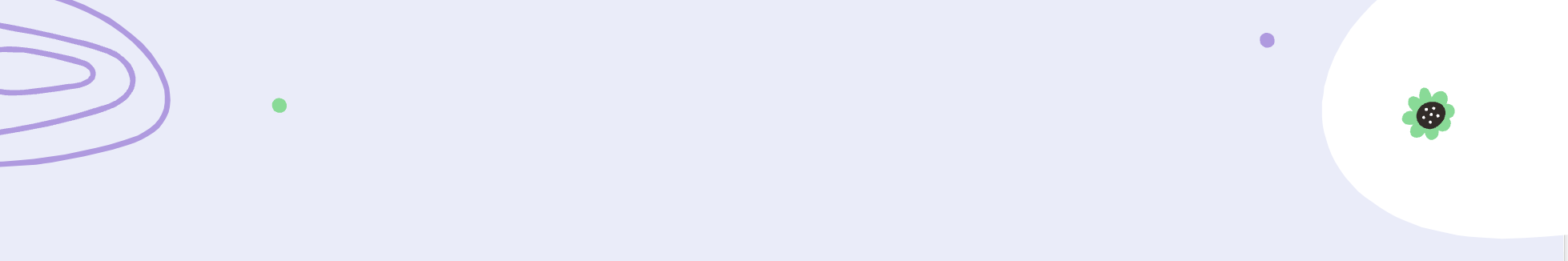 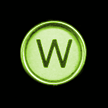 Practice empathy by….
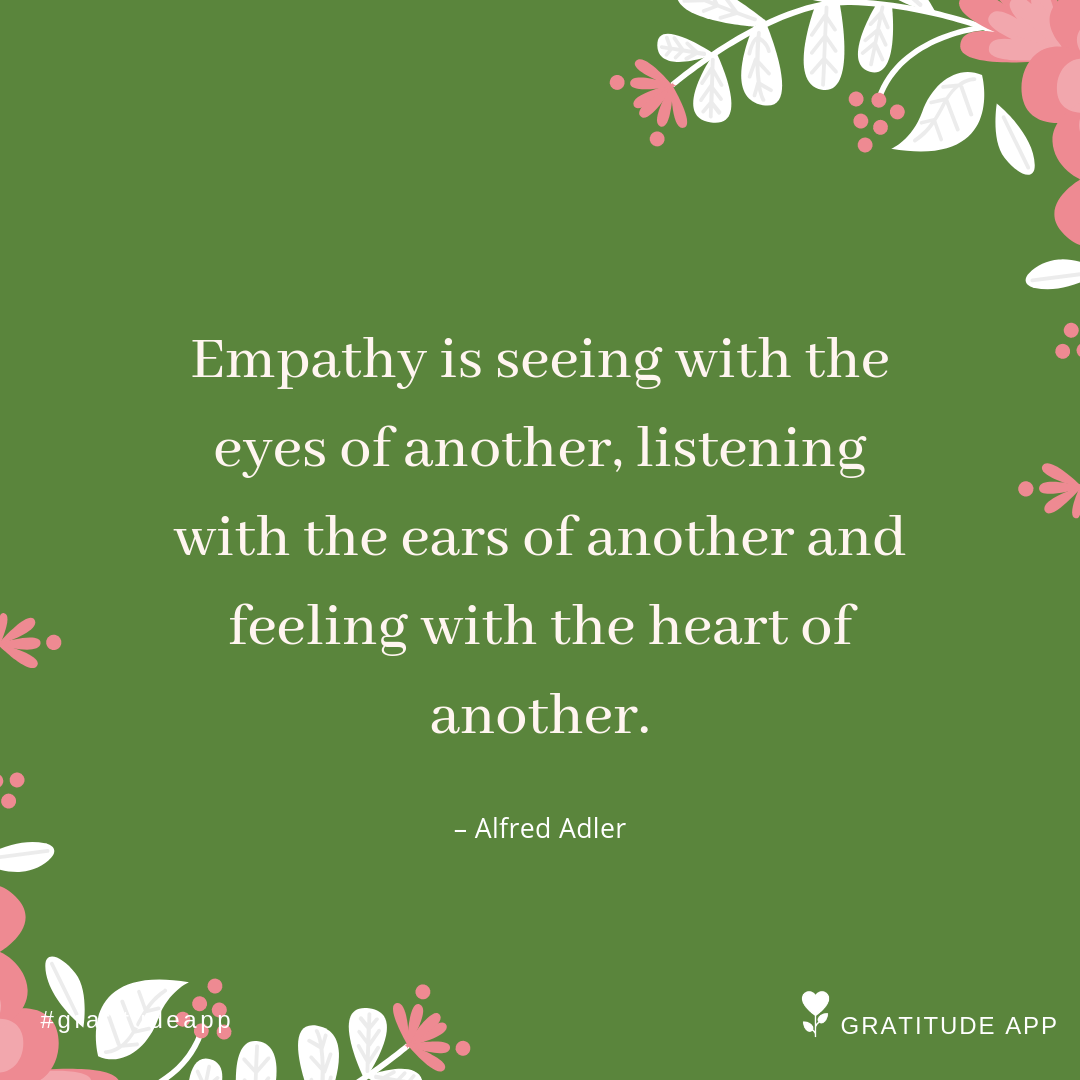 Listening to someone rather than trying to talk to them

Asking someone how they are feeling if you think there is something wrong

Learning about people from different backgrounds and cultures

Showing concern and care for others

Paying attention to the needs of others

Getting to know someone better instead of judging them
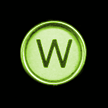 Signs of Depression
The most common symptom of depression is a feeling of sadness or emptiness that lasts for more than two weeks
Trouble concentrating 
Feelings of worthlessness, helplessness, and hopelessness.
Sleep issues (i.e., Insomnia or sleeping too much)
Fail to turn in work, lower grades, little effort
Crankiness, irritability., restlessness
Loss of interest in things (i.e., including sex)
Withdraw from friends or activities
Missed school days, constantly late
Overeating or appetite loss
Aches, pains, headaches, digestive problems 
Persistent sad, anxious, or "empty" feelings
Suicidal thoughts or suicide attempt
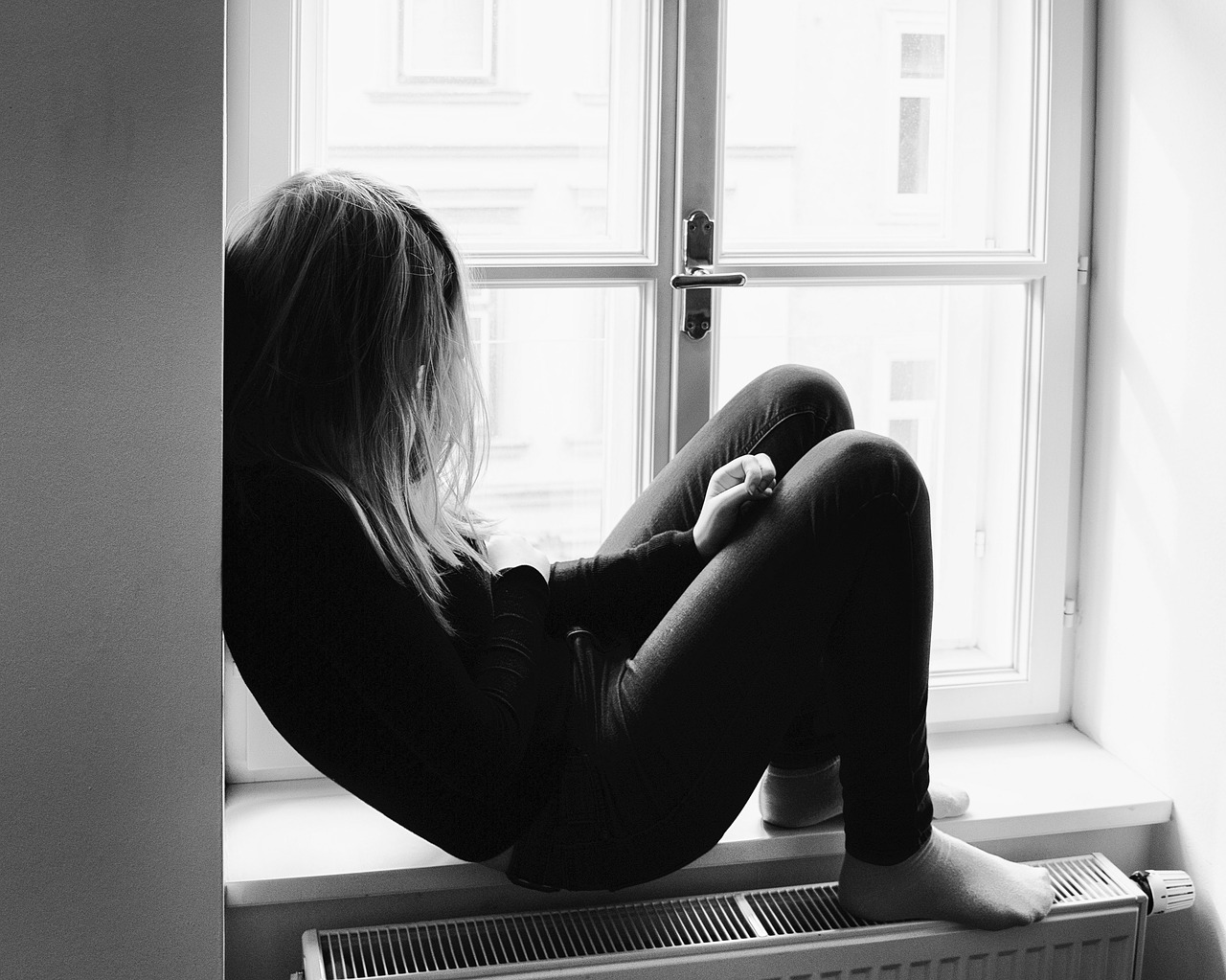 [Speaker Notes: Turn and talk – what stands out in depression
Source:  https://www.webmd.com/depression/guide/detecting-depression
The body expresses what the mind possesses. The Body Keeps the Score: Brain, Mind, and Body in the Healing of Trauma by Bessel van der Kolk]
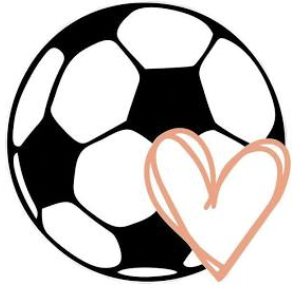 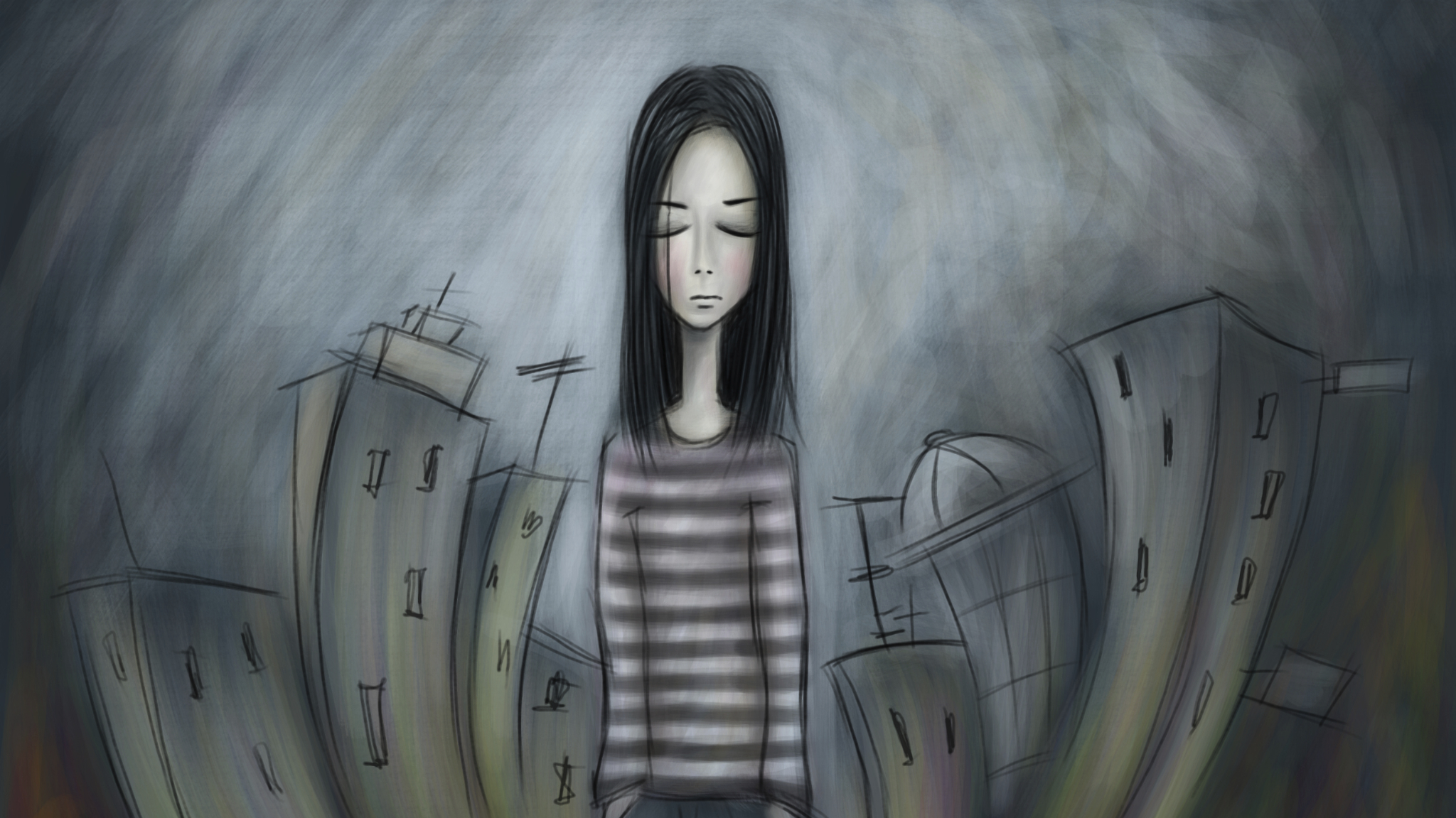 Depression can possibly lead to suicide, as it does for about 1 of every 10 people with depression
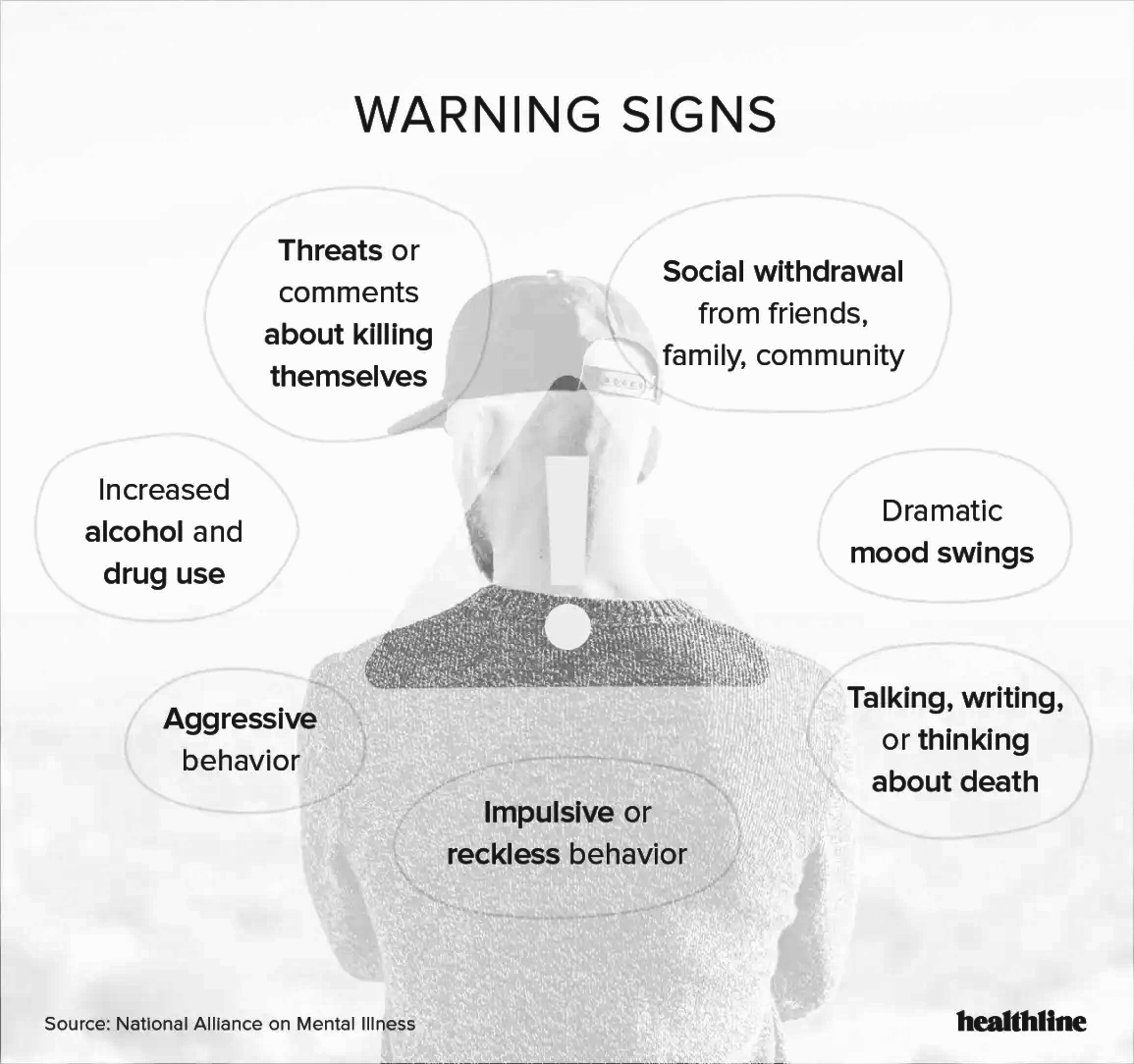 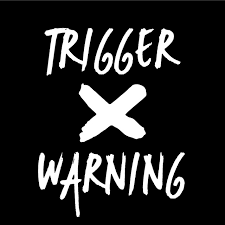 ‹#›
[Speaker Notes: Source:  https://www.webmd.com/depression/guide/detecting-depression

Second Wind Fund – https://thesecondwindfund.org/ 

During the 2001-2002 school year, four students at Green Mountain High School (GMHS) in Jefferson County, Colorado, committed suicide in a nine-month time frame. The community, in general, but especially the high school community, was profoundly affected.]
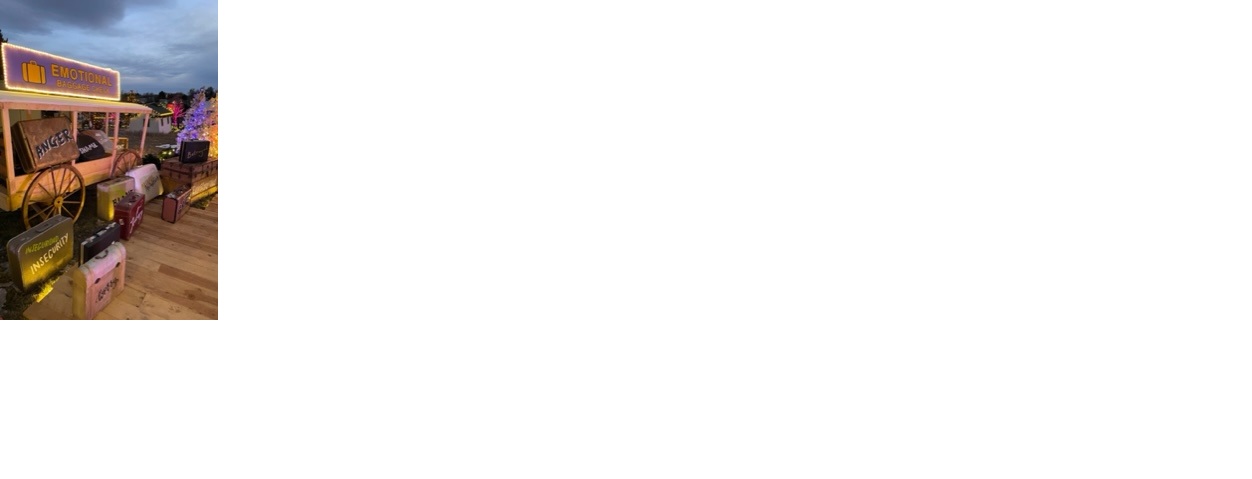 Emotional Baggage… 
Leave it behind
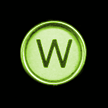 RULER - 

RECOGNIZE
UNDERSTAND
LABEL
EXPRESS
REGULATE
[Speaker Notes: RULER - acronym used by Yale Center - Systematic Approach to SEL - Emotional Regulation.  https://medicine.yale.edu/childstudy/services/community-and-schools-programs/center-for-emotional-intelligence/training/ruler/]
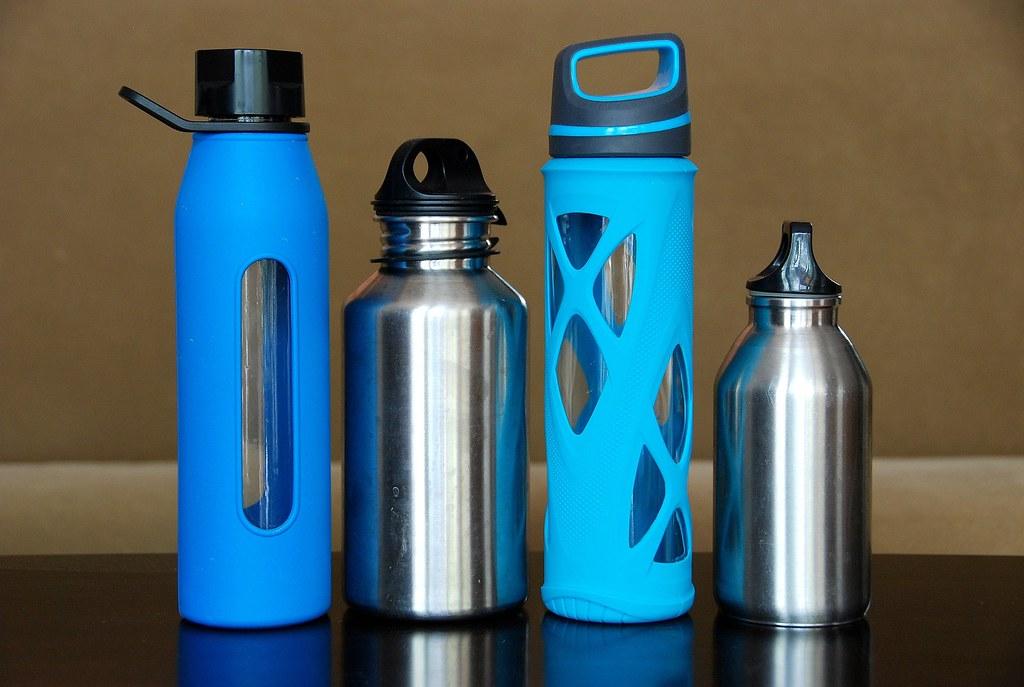 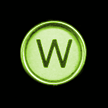 DEPRESSION
Offer support and encouragement. Help students with depression feel welcome and included. 
Let them know you're available to help. Encourage their strengths and their interests. 
Look for opportunities for them to succeed in the classroom. 
Consider having students work with a supportive peer.  Provide opportunities for social connections.
Breaks - water, drawing, and walking/stretching (anything to redirect and raise one’s endorphins)
Help them label their emotions (i.e., sad, angry, frustrated, lonely).
Use music to shift the energy in the classroom.
What Teachers Can Do
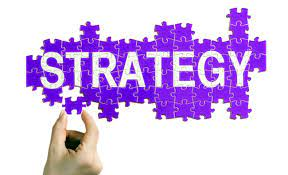 [Speaker Notes: Source:  https://kidshealth.org/en/parents/depression-factsheet.html]
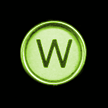 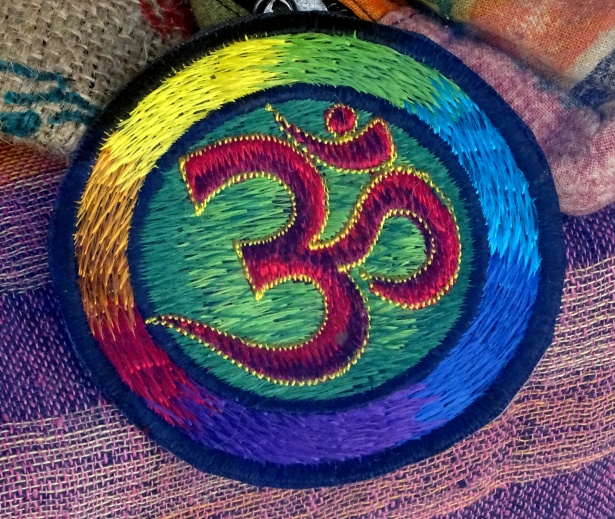 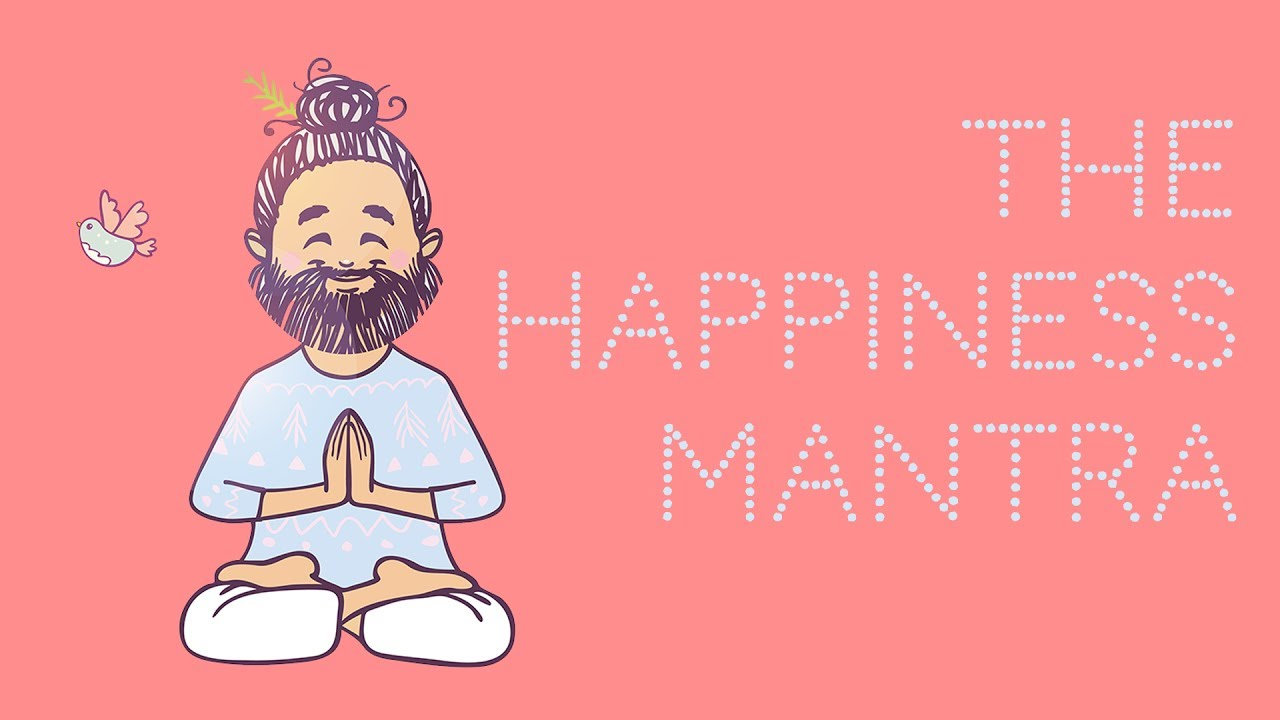 Mantra Moment
Post Mantra

Breathe MANTRA; Visualize MANTRA 
Breathe MANTRA; Visualize MANTRA 
Breathe MANTRA; Visualize MANTRA
3
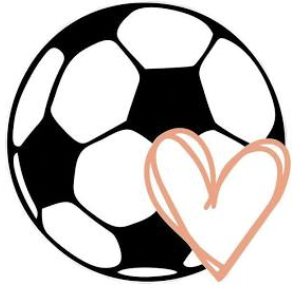 OCD: Signs and Examples
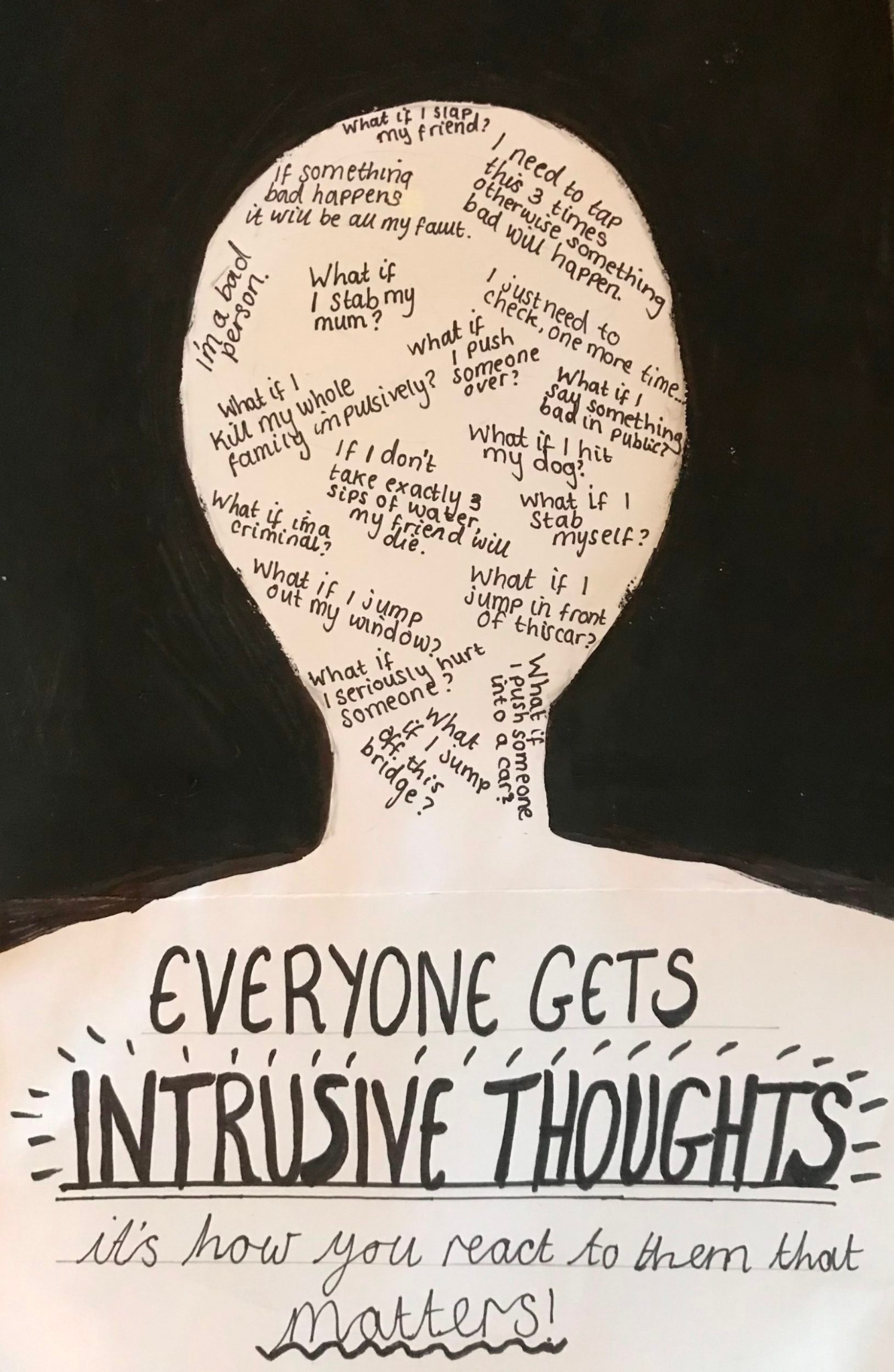 Unwanted thoughts, impulses, or images that occur over and over, which causes anxiety or distress.
Thinking –  something over and over (i.e., wondering if you locked door, turned off stove).  
Saying –  repeatedly (i.e., counting, phrases, or words).
Doing –  something over and over according to certain rules that must be followed exactly in order to make an obsession go away (i.e., handwashing, placing things in a specific order. flipping light switch, or touching remote).
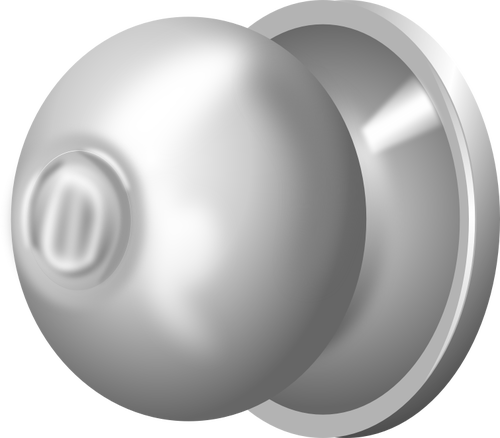 [Speaker Notes: Resources:  https://www.cdc.gov/childrensmentalhealth/ocd.html 
Exhausting disorder, toll of compulsions unless shared. Awareness of kids, might not even know this is strange. *give people time to process*]
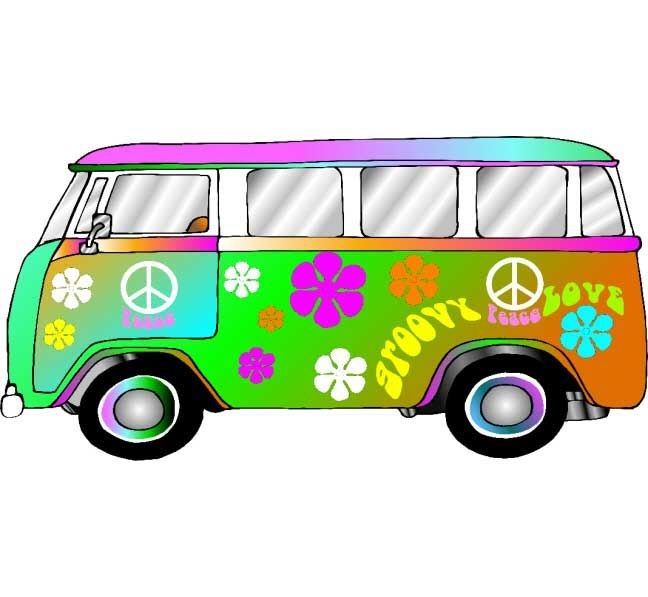 Obsessive Compulsive Disorder
Extended time for tests and papers: Writing assignments may be problematic for a child who needs to find the perfect way to say something, in which they may need more time. Access to a laptop may also be helpful.
A buddy system: Can help foster a sense of confidence and pride, to be able to help someone in need.
Private testing space (room/hallway): Research is quite clear that kids with OCD do better, are less overwhelmed, and are more in control of their thoughts and of their reactions if they’re in a quiet place away from the other kids.
Skip reading out loud: Reading can becomes a very laborious task, and reading in front of the class can become a nightmare by wanting to read it perfectly in front of their peers.
What Teachers Can Do
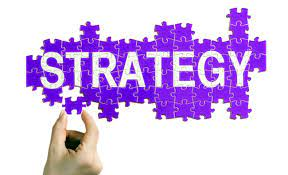 [Speaker Notes: Address the stigma of OCD and how anxiety plays a role in it
Source: https://childmind.org/article/how-teachers-can-help-kids-with-ocd/#:~:text=Plan%20an%20escape%20route%3A%20Try,classroom%2C%20without%20interrupting%20the%20class.]
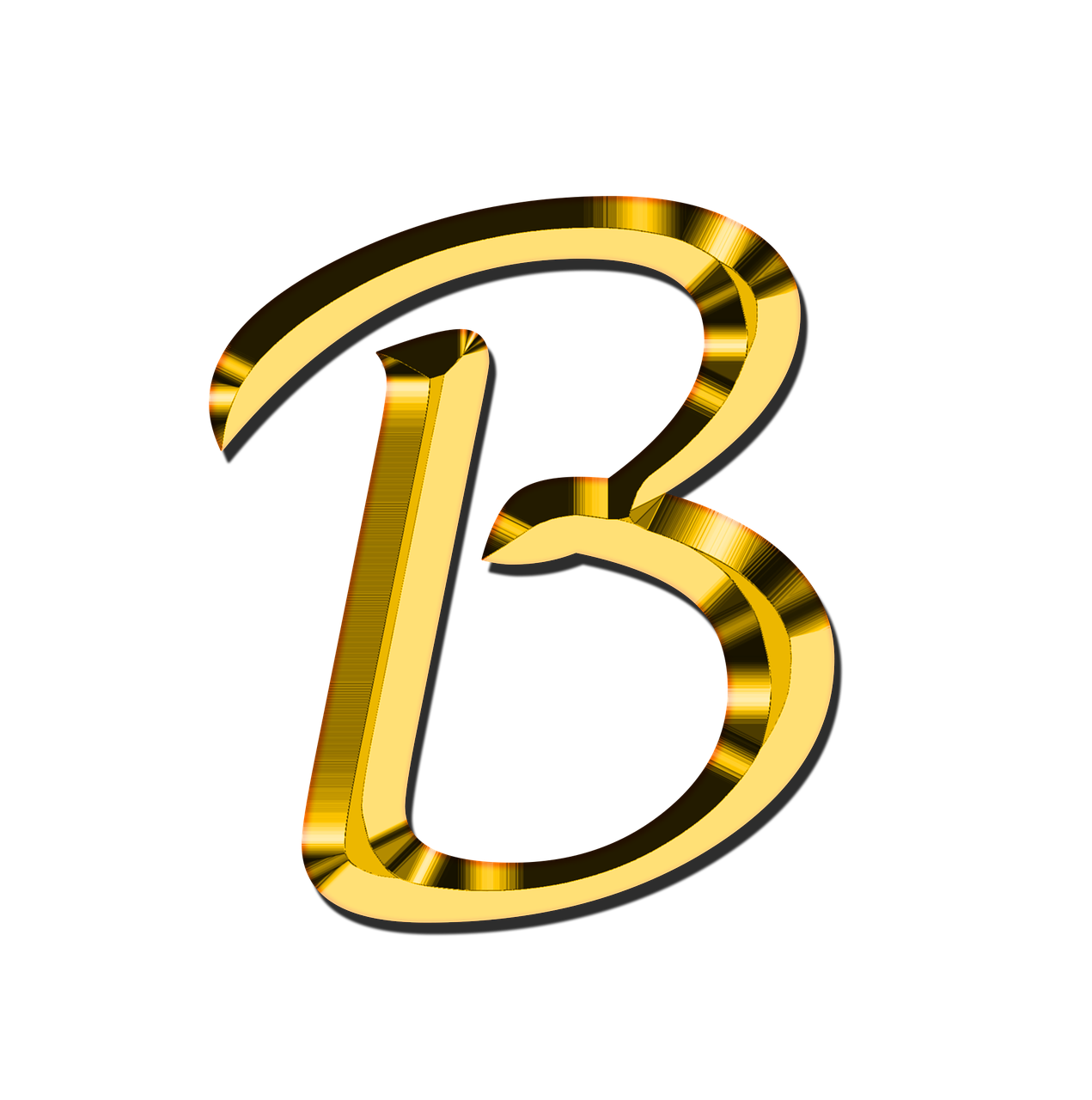 Suggesting a book ...
Bibliotherapy counters the stigma associated with mental health and provides the reader with the opportunity to flip the switch and ...	

Identify with a character and their problems and goals.
Experience the character’s emotions, struggles, and hopes from a safe place.
Recognize similarities between the the text and the reader’s own life and consider applying the ideas from the text to the reader’s life.
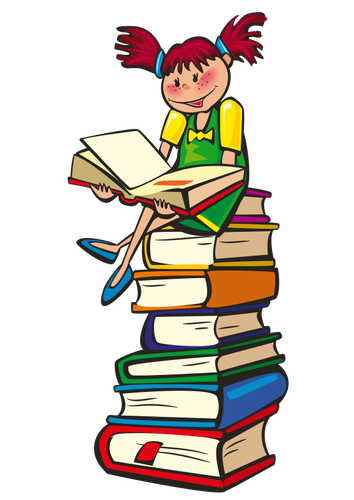 [Speaker Notes: Time check - 10:45
how readers interact with literary texts and 
how they can be used to help manage their own mental health.  

Example: This text relates with the struggles of many people. Someone reading this can see themselves in a different light, with different possibilities, treatments, and strategies in terms of managing mental health.]
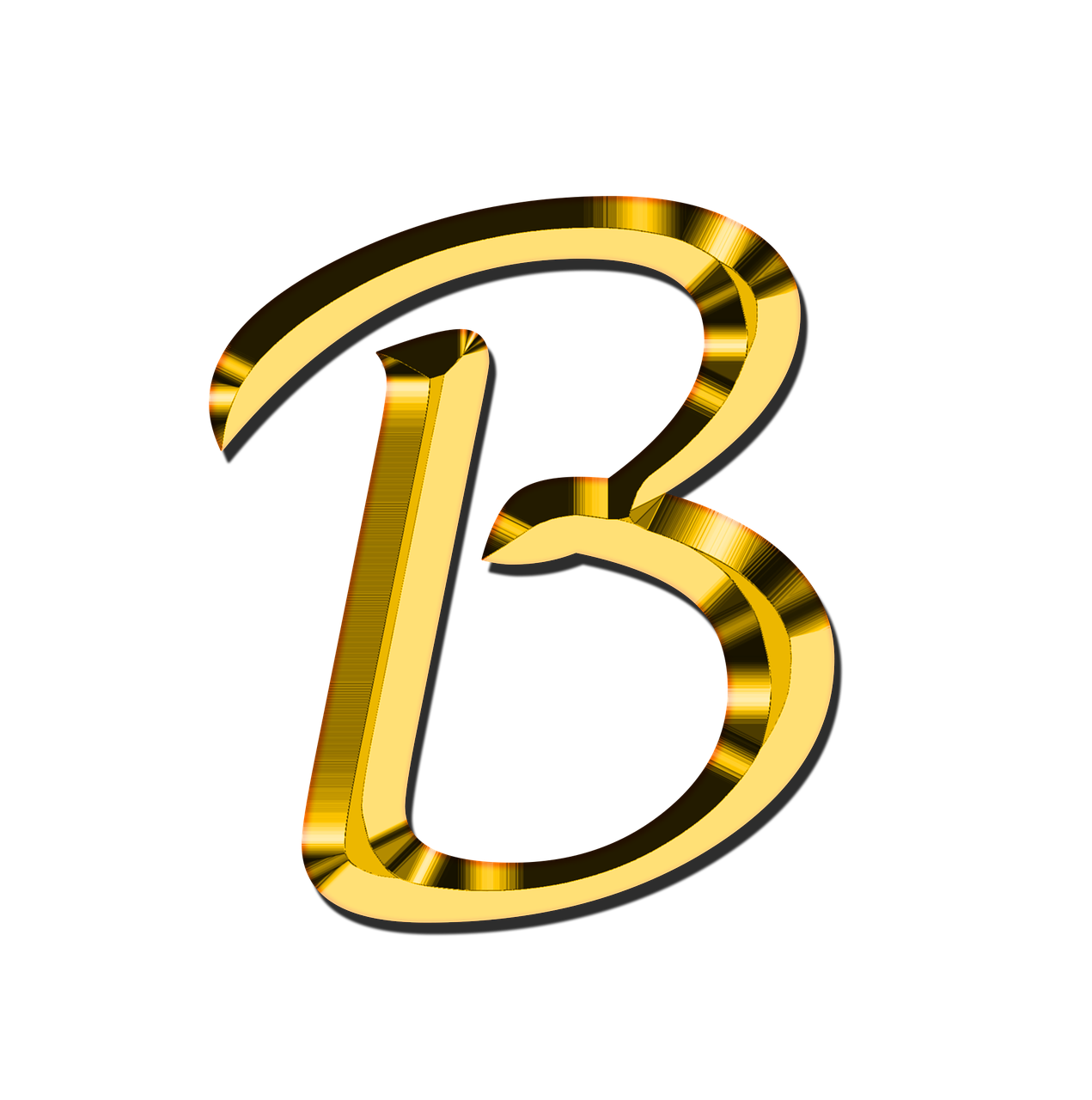 Internal Dialogue
“I don't control my thoughts, so they're not really mine. I don’t decide if im sweating, or if i get cancer, or c. diff or whatever, so my body isn’t really mine. I don’t decide any of that, outside forces do. I am a story they’re telling, I am circumstances.”
John Green’s - Turtles All the Way Down
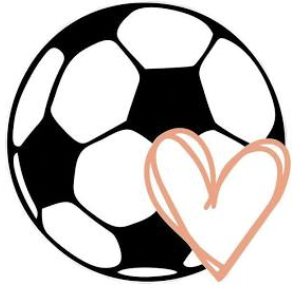 This book gives us a first-person narrative of a teenage girl, Aza, suffering from Anxiety and Obsessive-Compulsive Disorder. In some ways, Aza is your typical teenage girl, trying to navigate school, friends, potential boyfriends, and family. 
As we follow along with Aza’s journey, we are given access to her thoughts and processes. Aza allows the reader to see what it is to struggle with “invasives,” or thoughts that she can’t control. She brings us into her meta-cognitive battle as she tries to figure out if she’s truly a person, or just a made-up set of thoughts and circumstances. 
Aza doesn’t hide her mental health disorders from the readers, she instead walks us through her compulsions, doctor’s appointments, struggles with medications, and ultimately needing to face one of her worst fears.
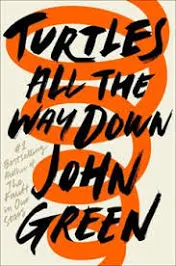 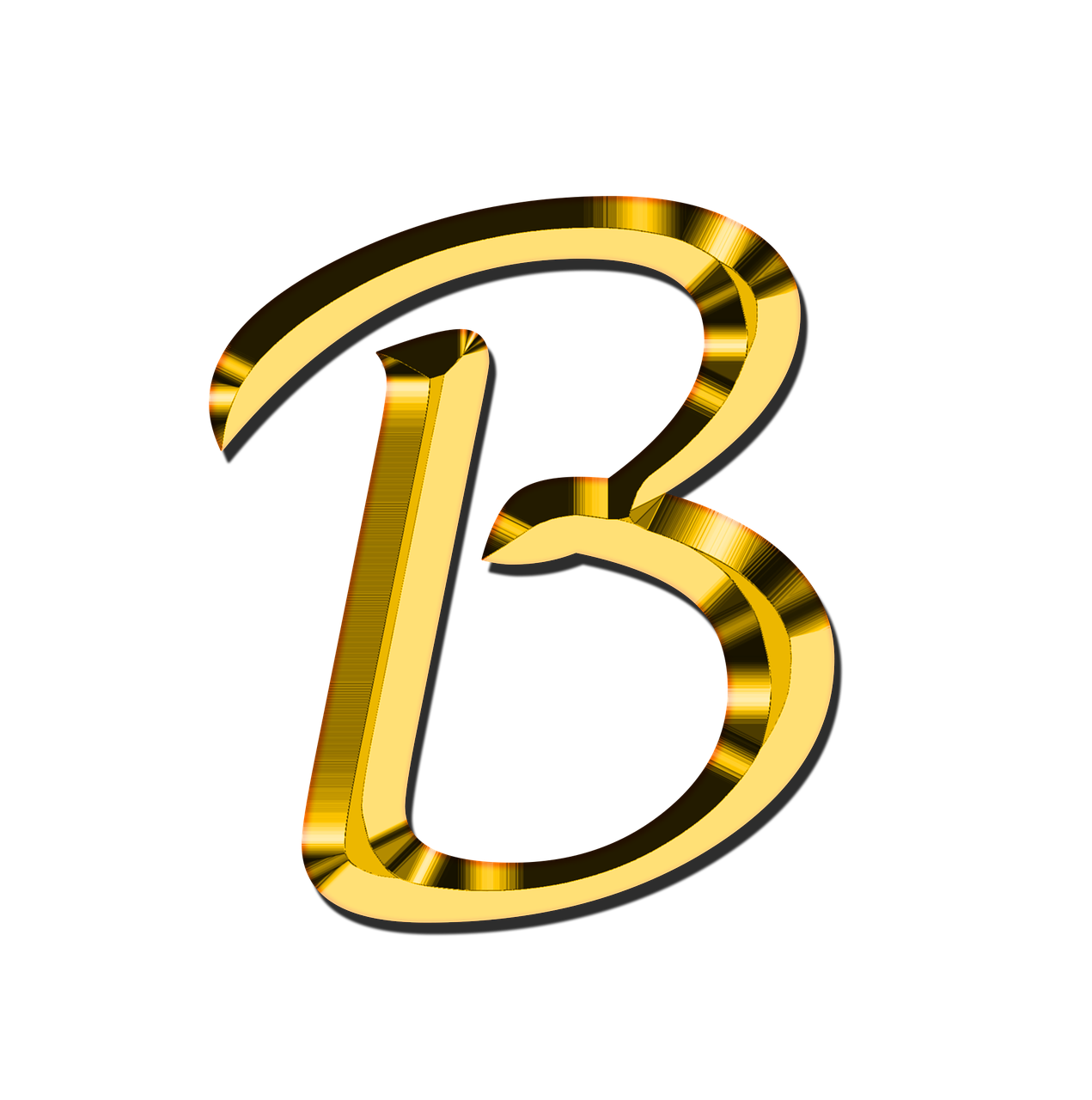 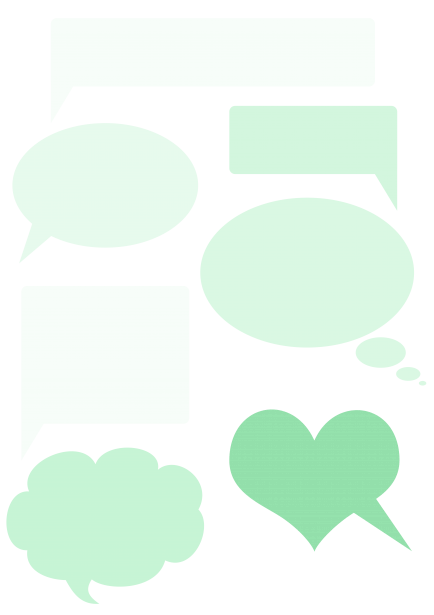 Interventions
Aza has anxiety and OCD too!
Aza’s character was diagnosed with anxiety and OCD. 
Having these diagnoses, Aza had the opportunity to access the supports and information she needed to successfully manage her disorders. 
Aza receives most of her supports through treatment with her therapist, Dr. Singh. Dr. Singh uses a combination of Cognitive Behavioral Therapy (CBT), prescribed medication, and coping strategies.
That’s a different coping strategy…
The book is all about mental health. Guess it is important…
I thought I was the only one!
Aza works through her struggles with her therapist…maybe I could benefit from speaking with one…
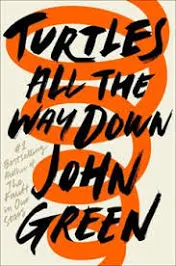 Caron should read this book…
There’s that negative thinking…don’t do it Aza!
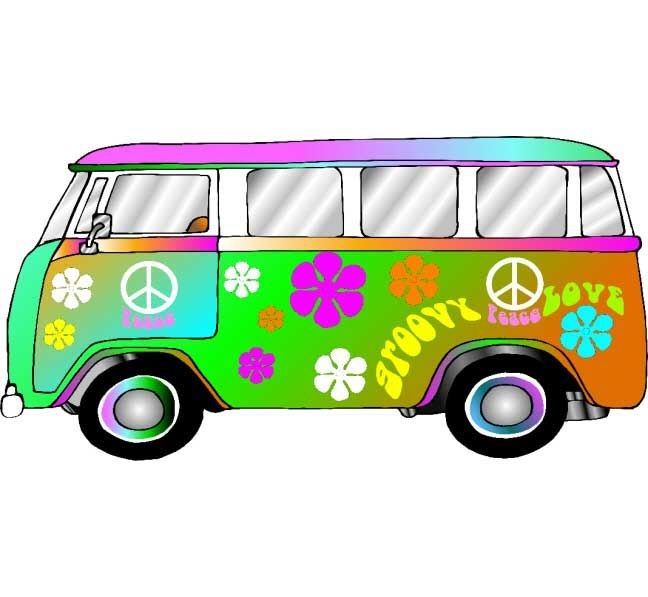 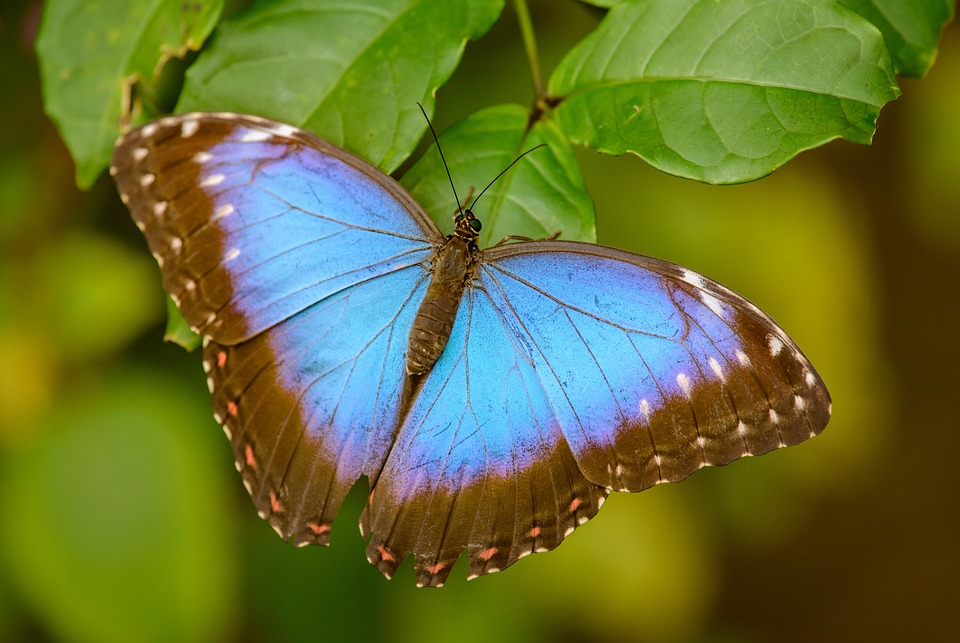 Tapping Moment
Mindful Body

Butterfly Tapping
Present Tapping 
Match the rhythm of your 
anxiety/calmness
4
[Speaker Notes: Cross the arms to make butterflies. Mock the rhythm of your anxiety in which eventually slows down the individuals breathing. 
Feel their trauma, but do not have the words to articulate how they feel - but can show us how they feel 
https://youtu.be/Ik4f9Z6I2Ek]
Did you know…
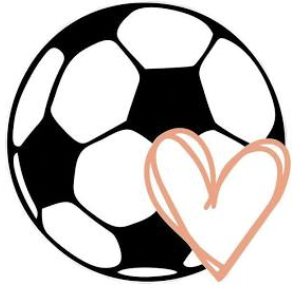 Surprisingly, there is a stronger social stigma among higher SES than lower SES. 
Per Foster and O’Mealey, “research has suggested that higher levels of socioeconomic status (SES) may be linked with heightened mental illness stigma (MIS). It has been posited that this link is due to the resource-rich environment high-SES individuals live in, which predisposes them to seeing the certain phenomena as being more controllable in nature than low-SES individuals”. 
The more money and education one has, the more awareness of mental health conditions. Subsequently, it leads to the unfounded belief that mental illness is somehow more controllable if you are more affluent.
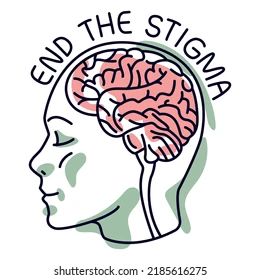 [Speaker Notes: Resources:  https://www.cdc.gov/childrensmentalhealth/ocd.html]
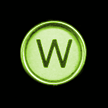 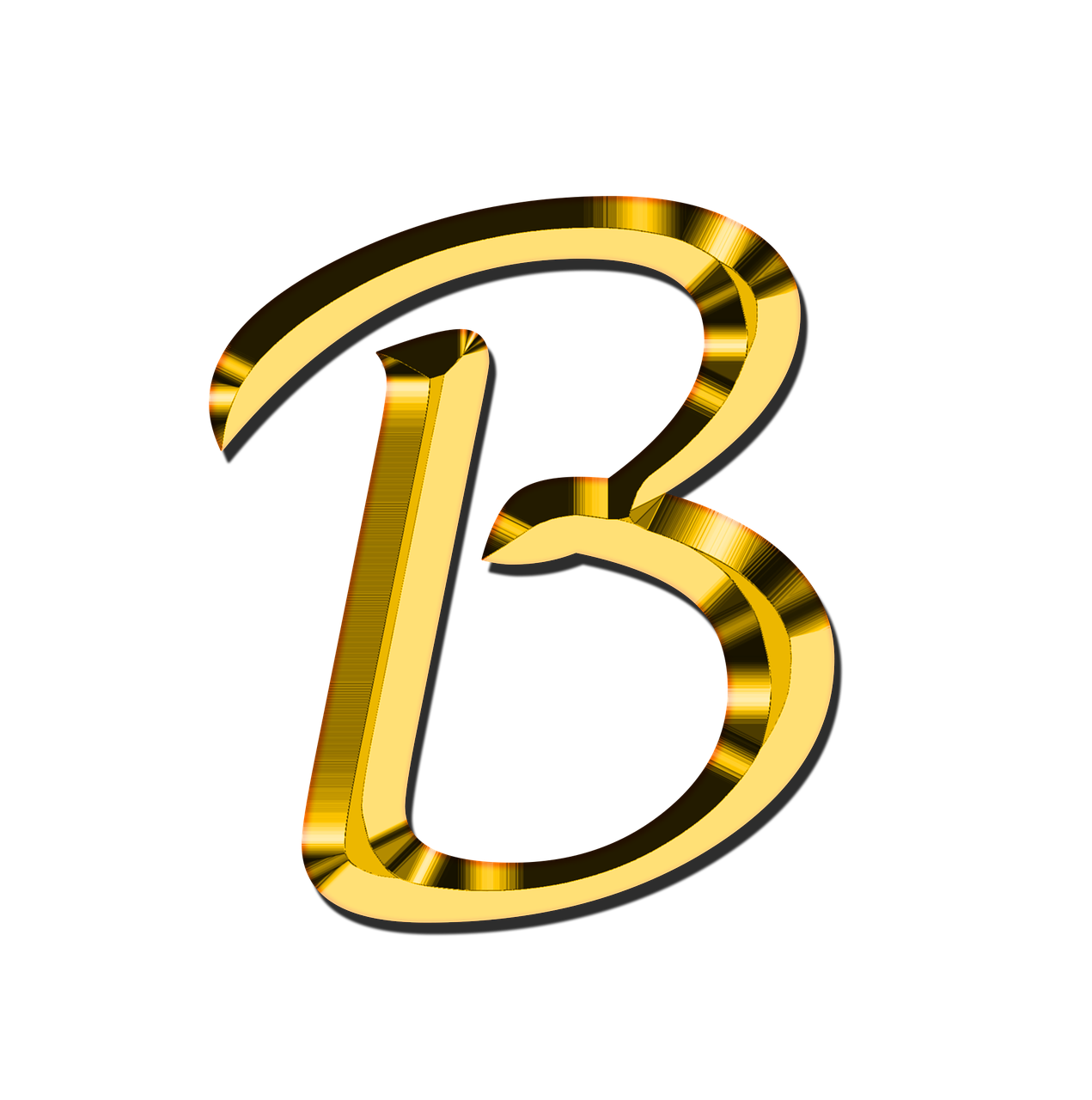 Impact — Everyone
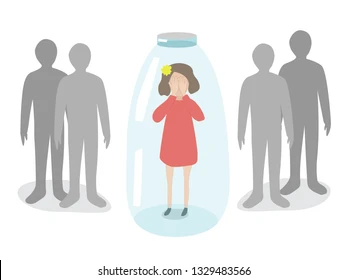 Depression, anxiety, and OCD impacts the individual as well as truly impacting everyone around them. 
One friend might say “You’re so stuck in your head, it is like you genuinely cannot think of anyone else. I’m sorry I shouldn’t say that. It’s just frustrating sometimes. I don’t meant that you’re a bad friend or anything. But you’re slightly tortured, and the way you’re tortured is sometimes also painful for, like, everyone around you”. 
Strategies center around connection, communication, and redirection of their thoughts (through strategies shared today).
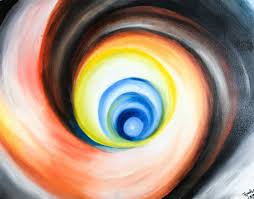 [Speaker Notes: Resources:  https://www.cdc.gov/childrensmentalhealth/ocd.html]
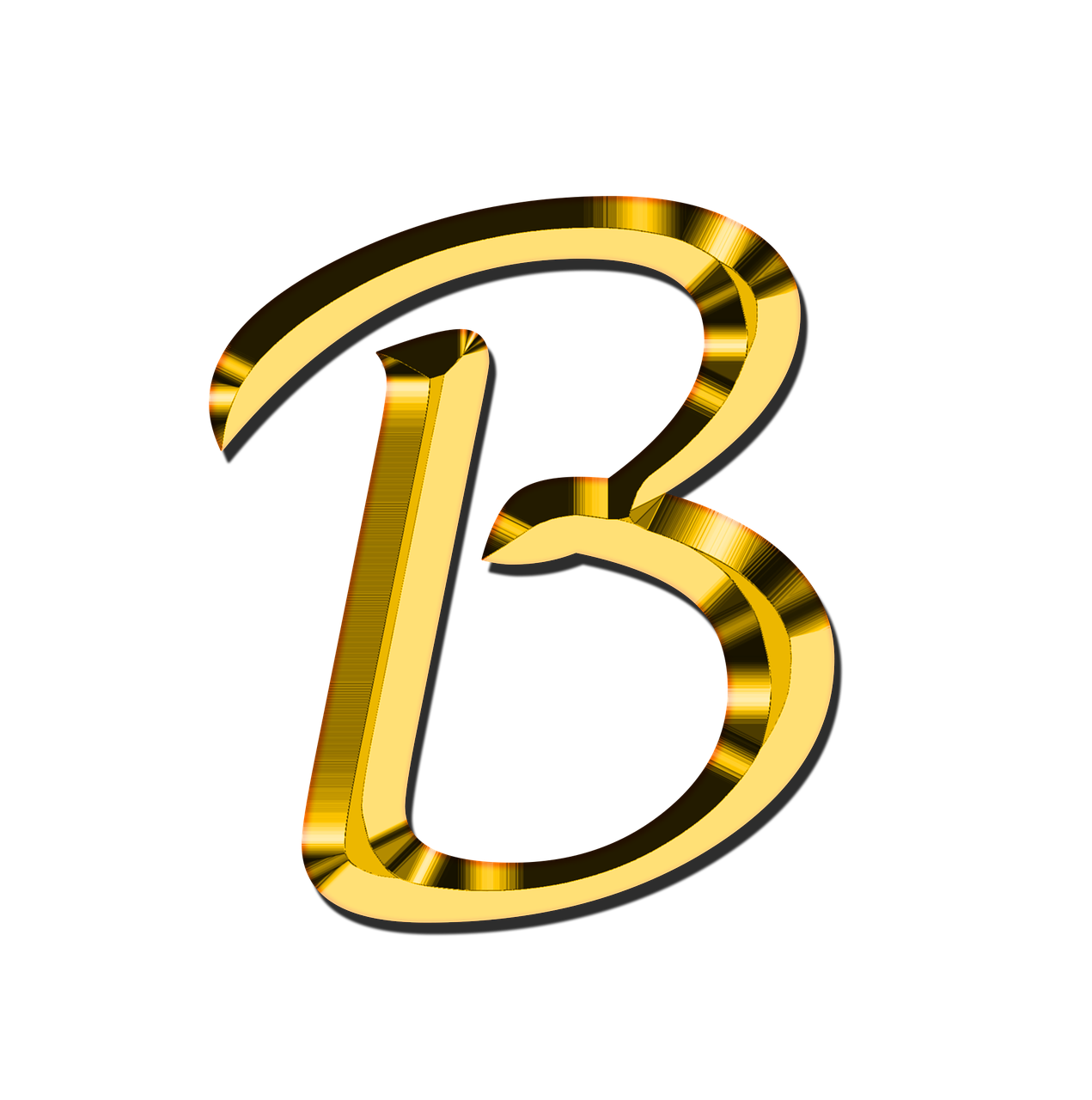 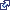 Recommended texts on education, 			mental health, and evidence-based practices:
Lemov, Doug. Teach Like a Champion. “Building Student Motivation and Trust.
Prizant, B.M. (2015). Uniquely Human. Simon & Schuster. New York, New York.
Van Der Kolk. The Body Keeps the Score.

Check out these links for ideas on creating your own bibliotherapy library:
Recommended by Canadian librarians 
Suggestions by Child Mind Institute
School Library Journal identifies texts for students, educators, and parents
Resources:
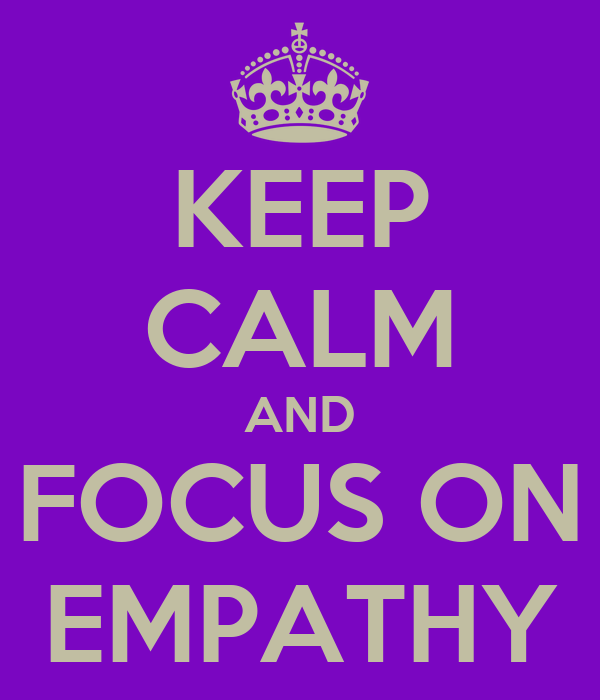 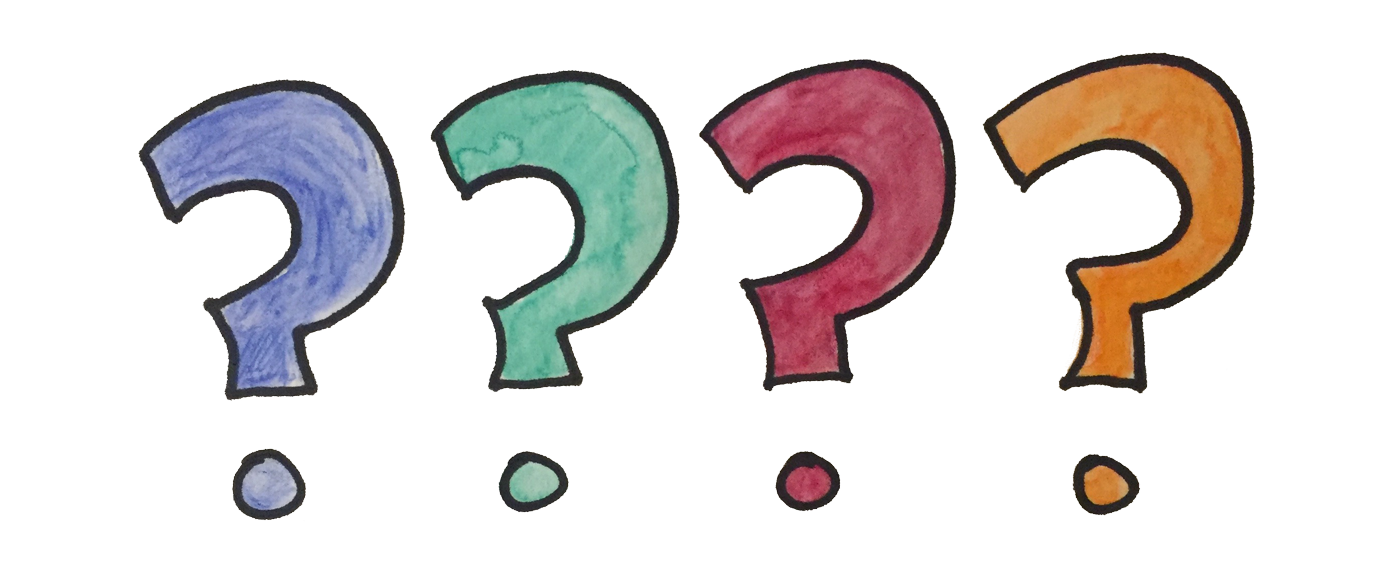 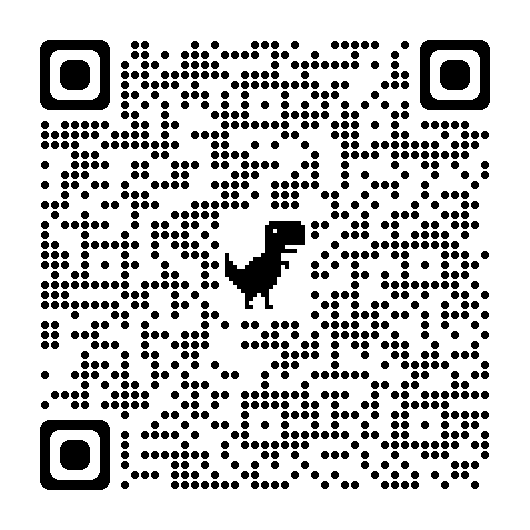 [Speaker Notes: Time check:  11:15
Here are some great IMK posts that show what a tremendous impact that having empathy can have!
Random Acts of Kindness – A Little Act Can Go A Long Way!
Wyatt Erber – The Biggest of Hearts in a Very Small Package
Hailey Scheinman – Taking Siterly Love to a Whole New Level
Animal Rescue: What You Can Do
Kids Helping Kids Fix Broken Hearts – The Name Says It All
Olivia Bouler – Her Passion Is For the Birds]